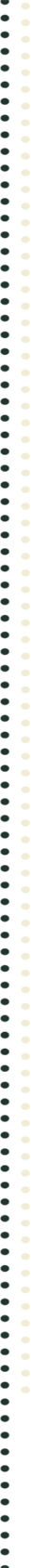 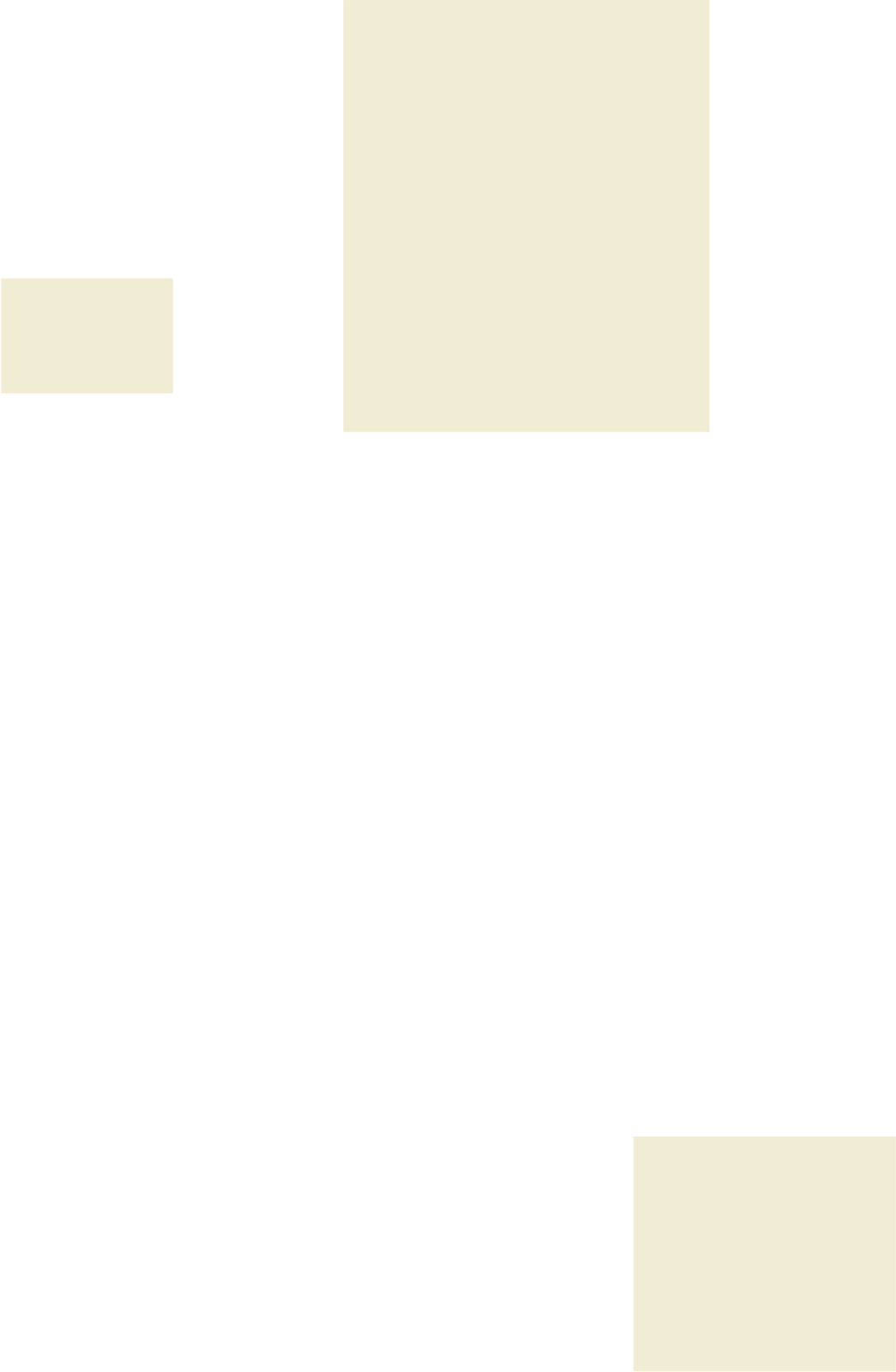 Bài 31
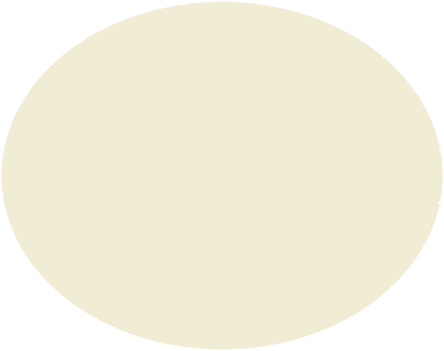 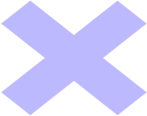 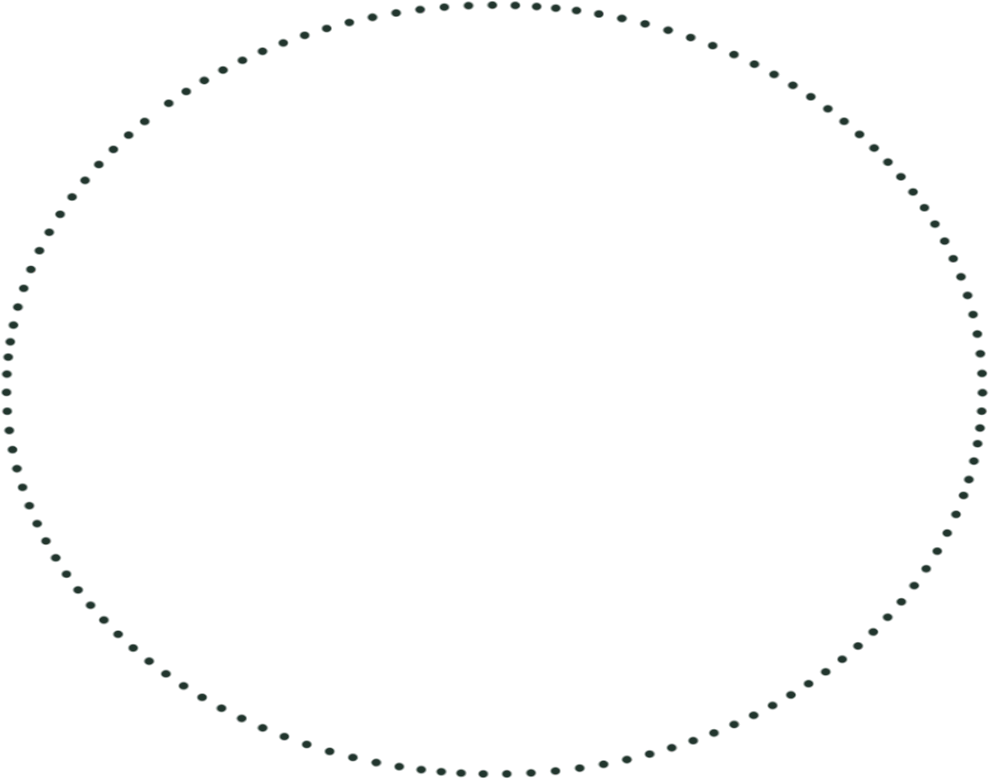 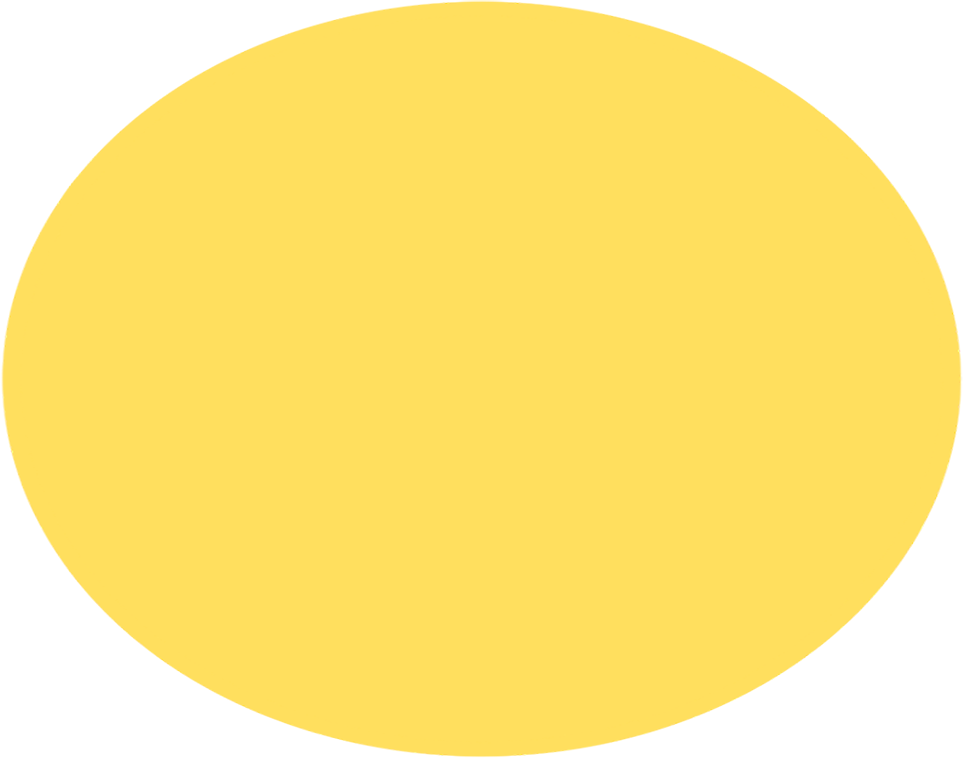 THỰC HÀNH:
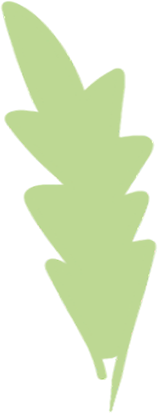 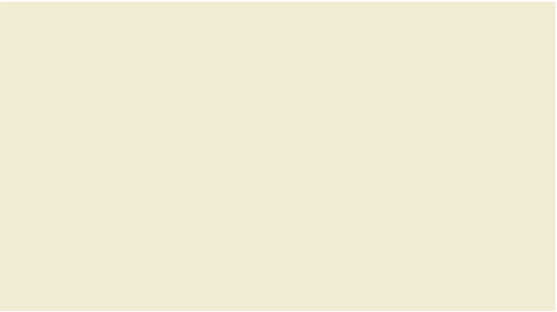 TÌM HIỂU Ý NGHĨA CỦA PHÁT TRIỂN KINH TẾ - XÃ HỘI 
ĐỐI VỚI AN NINH QUỐC PHÒNG 
Ở TÂY NGUYÊN
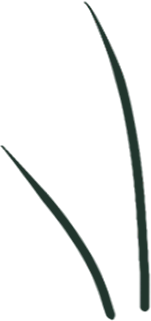 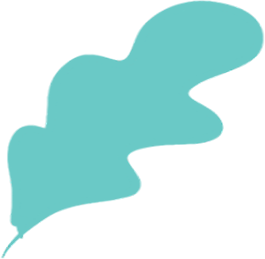 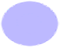 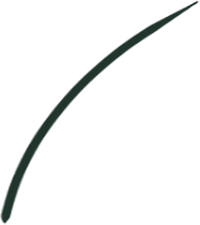 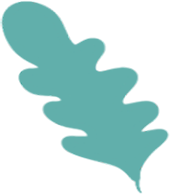 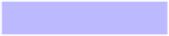 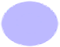 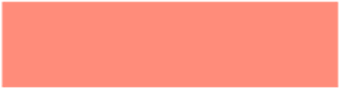 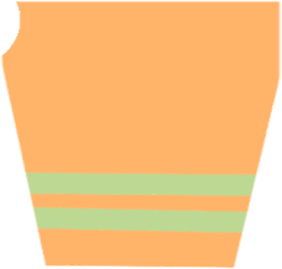 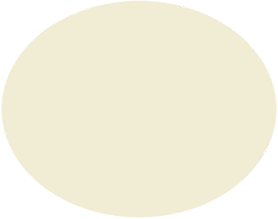 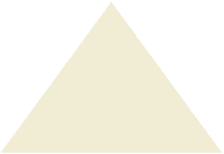 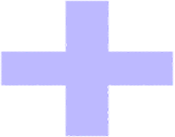 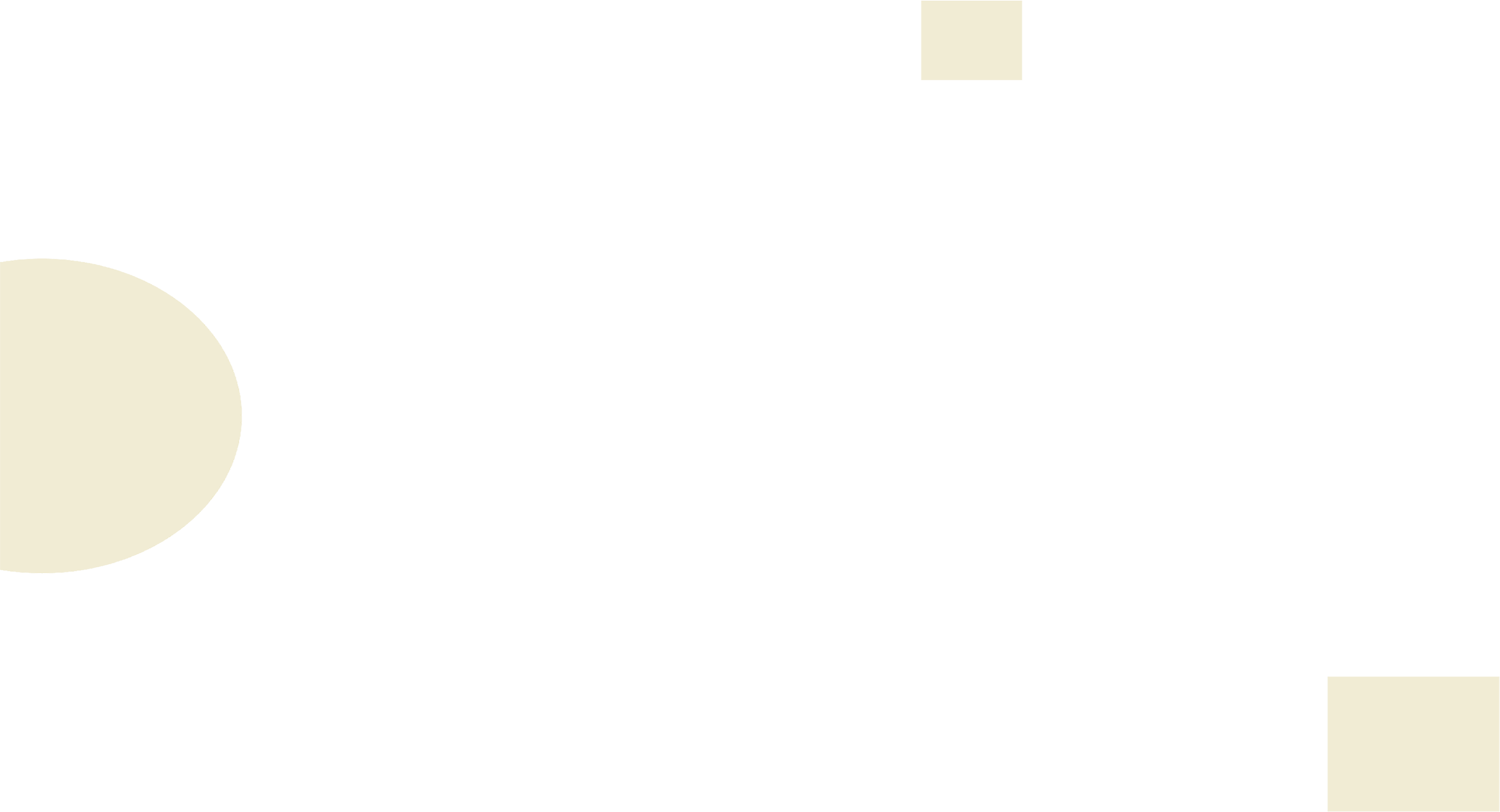 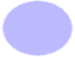 NỘI DUNG
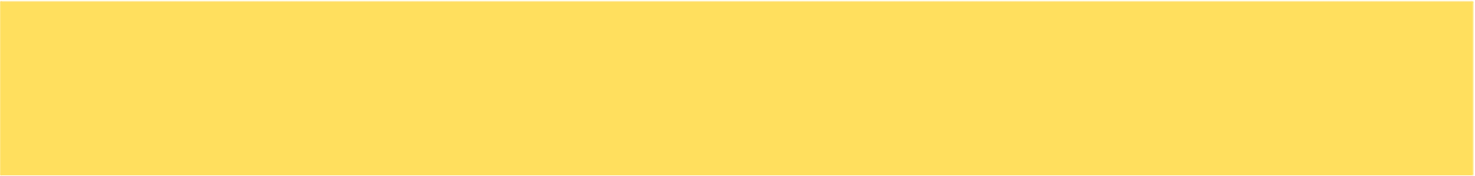 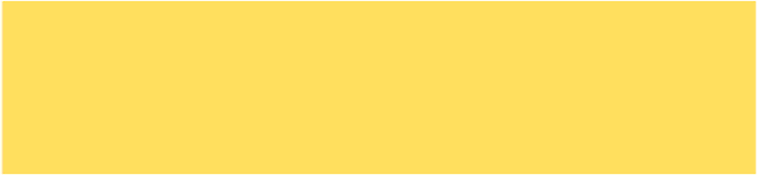 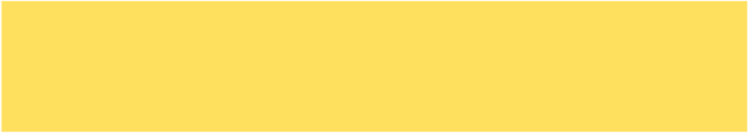 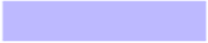 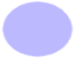 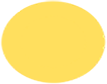 01
Viết báo cáo
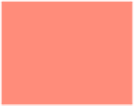 02
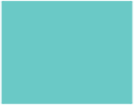 Trình bày báo cáo
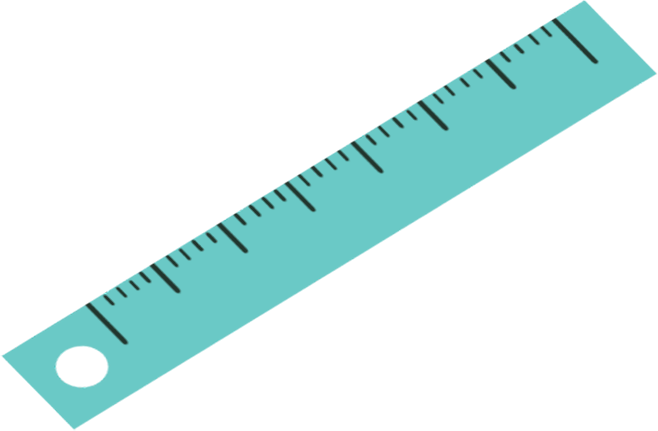 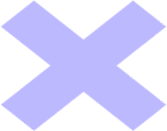 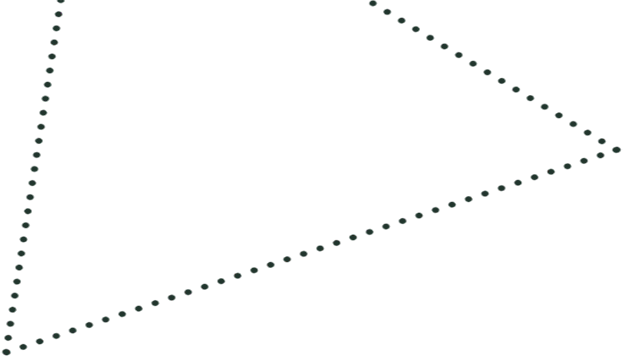 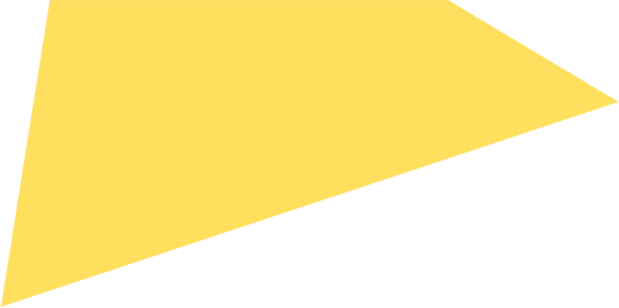 01
VIẾT BÁO CÁO:
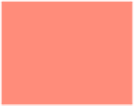 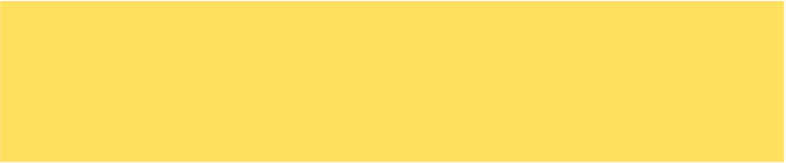 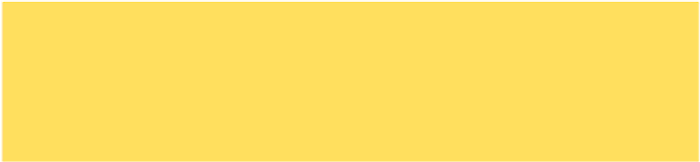 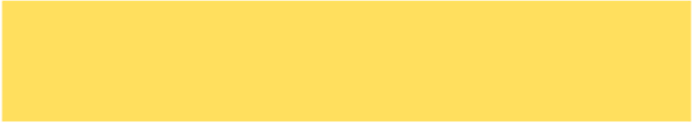 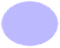 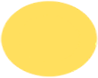 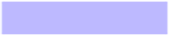 NỘI DUNG BÁO CÁO
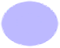 - Vị trí chiến lược của vùng Tây Nguyên.
- Ý nghĩa của phát triển kinh tế - xã hội đối với quốc phòng an ninh ở Tây Nguyên.
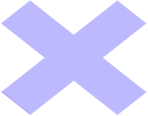 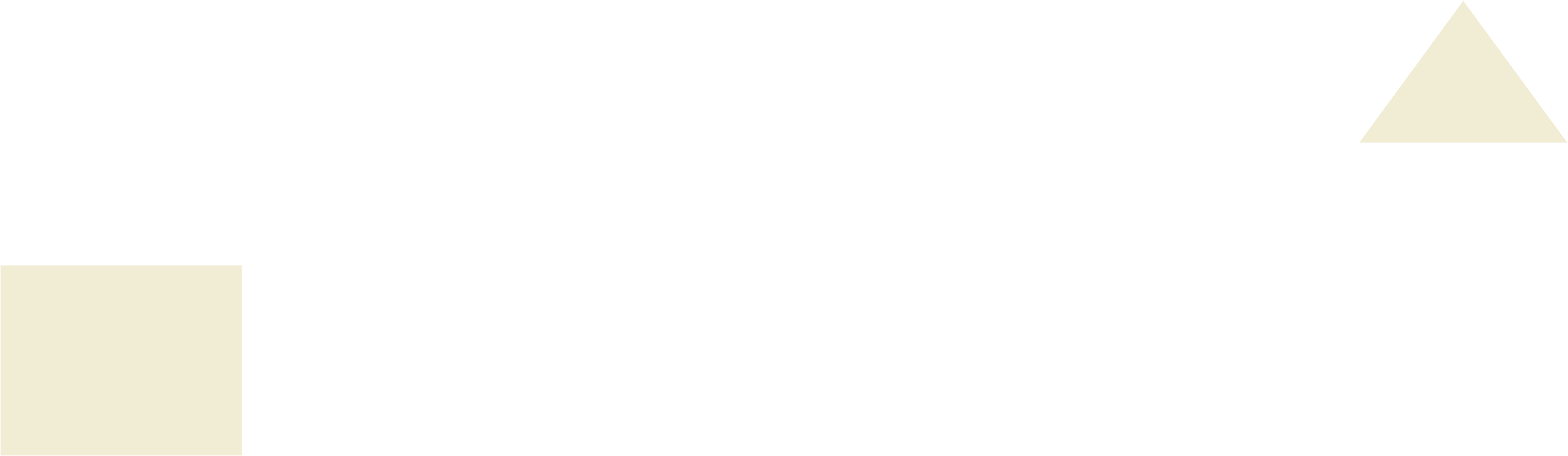 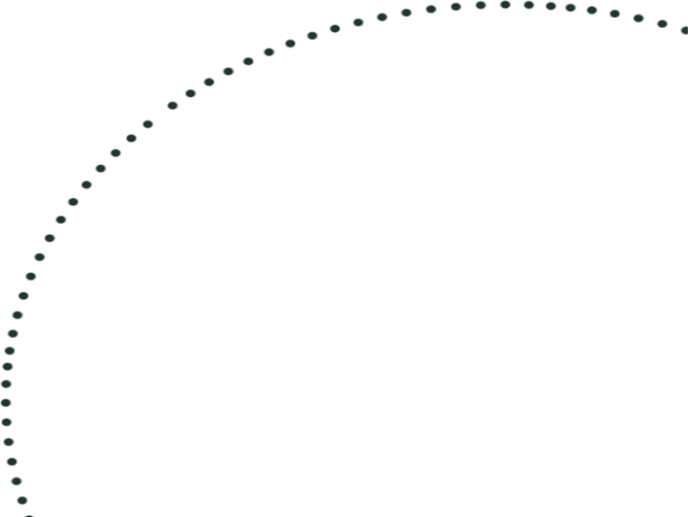 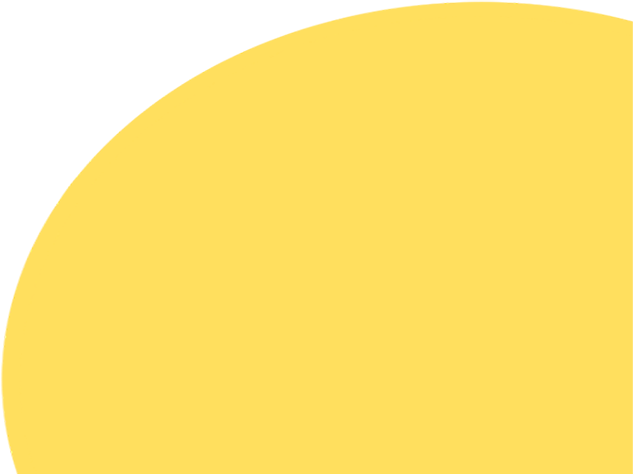 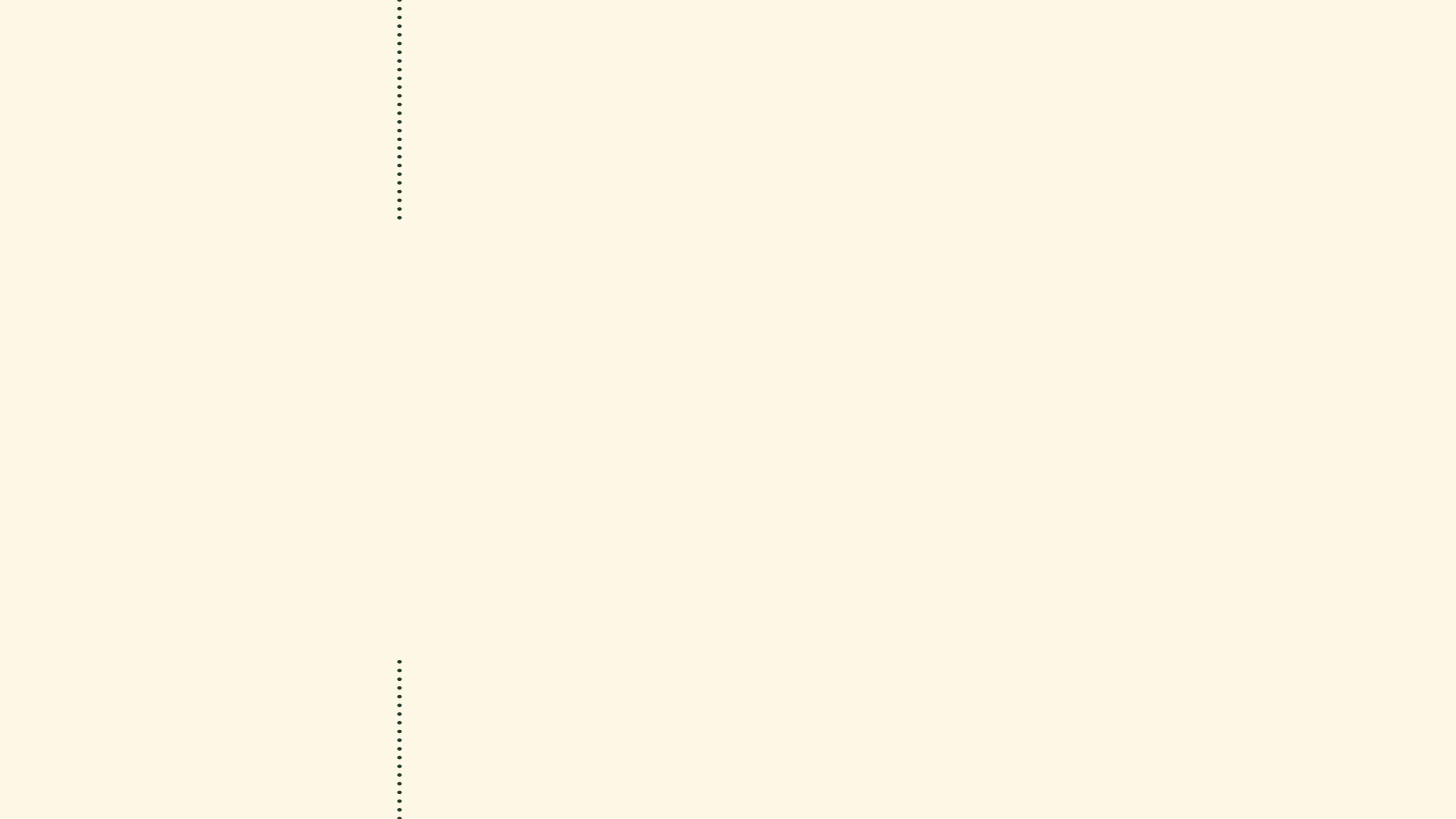 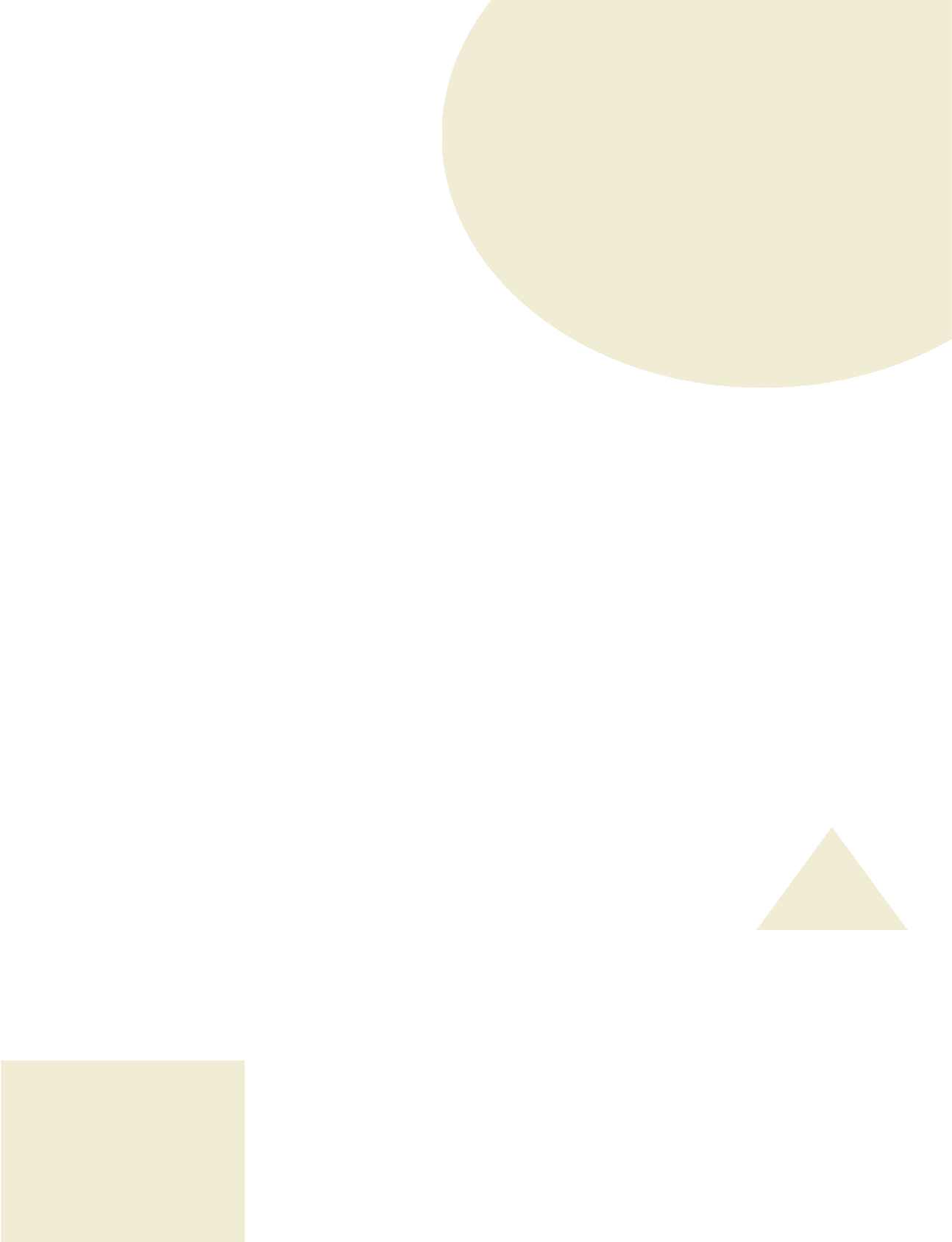 01
VIẾT BÁO CÁO:
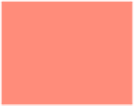 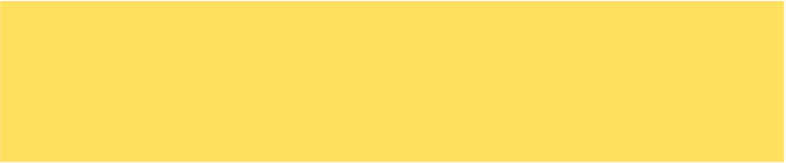 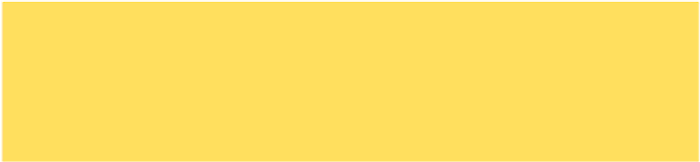 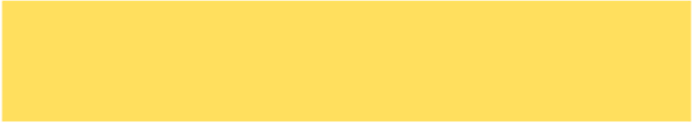 Các nhóm thu thập tư liệu qua internet, sách, video... để tìm hiểu thông tin về ý nghĩa của phát triển kinh tế - xã hội đối với quốc phòng an ninh ở Tây Nguyên.
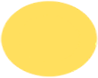 01
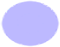 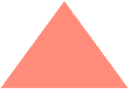 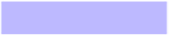 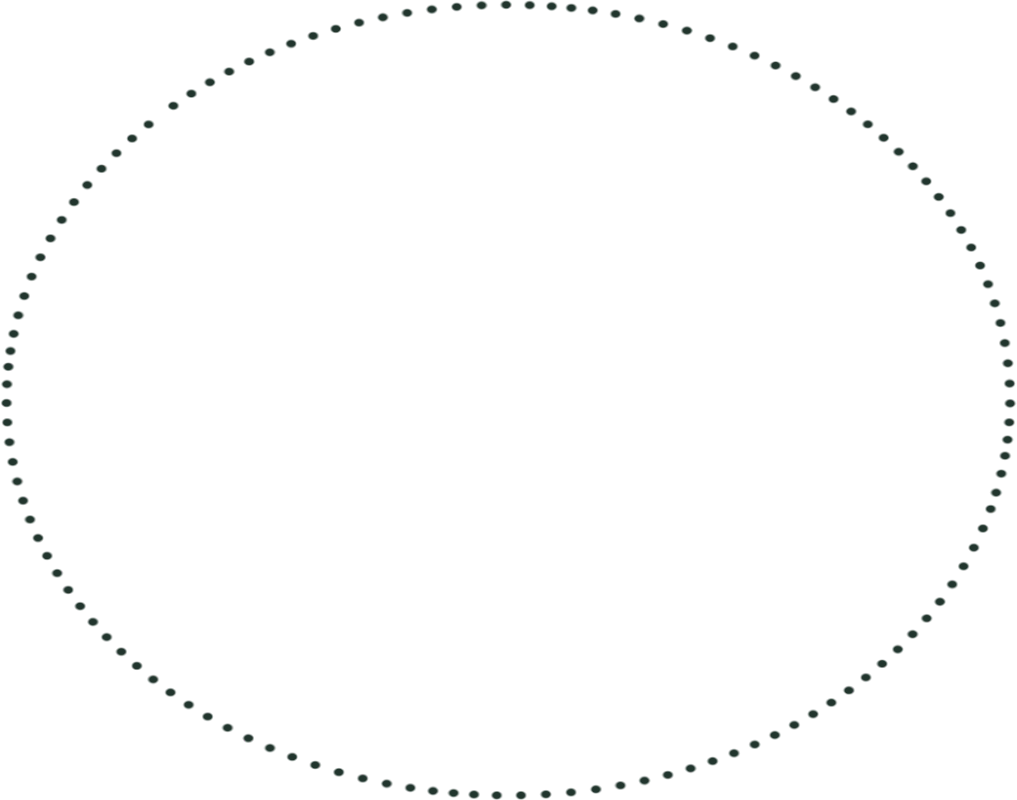 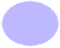 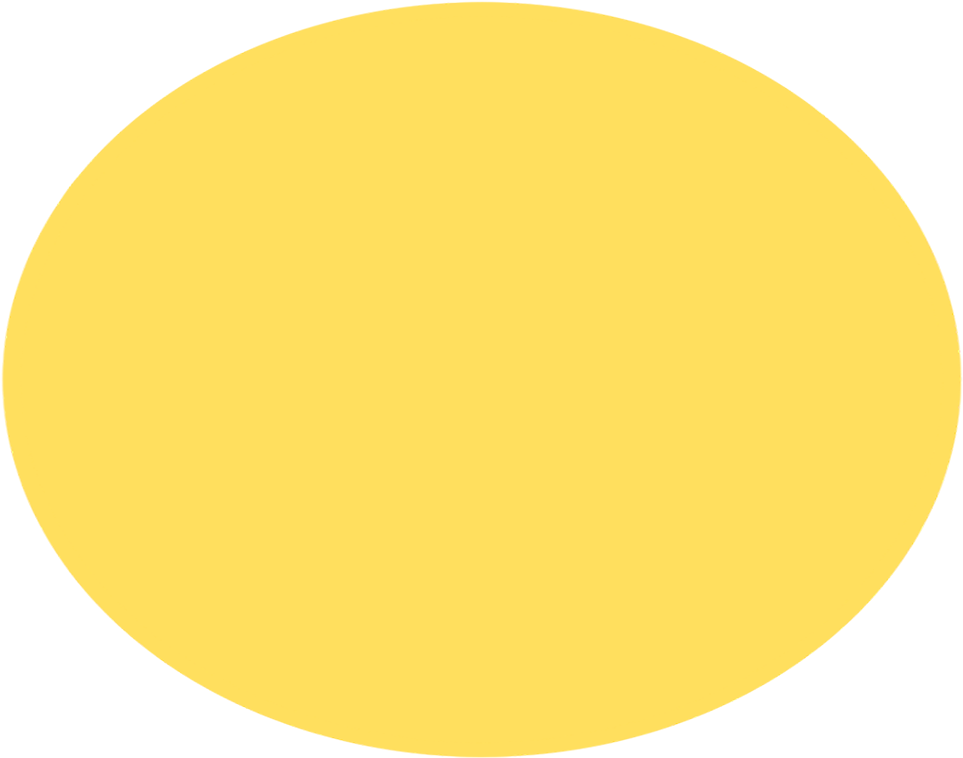 Xây dựng đề cương báo cáo bao gồm phần mở đầu, phần nội dung (giải quyết những vấn đề đặt ra trong phần mở đầu với các dữ liệu cụ thể, số liệu, bảng biểu... 
và phần kết luận.
GỢI Ý
02
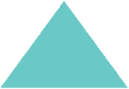 03
Tiến hành viết báo cáo
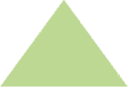 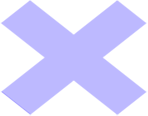 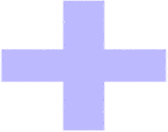 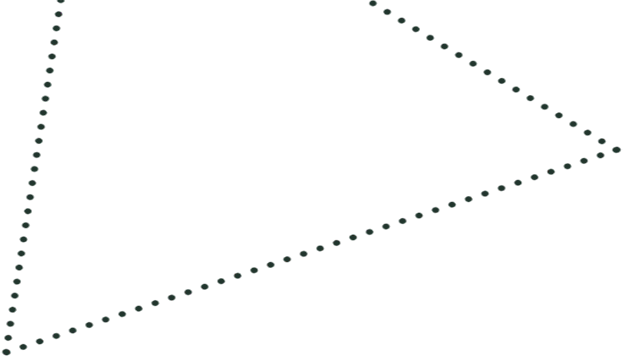 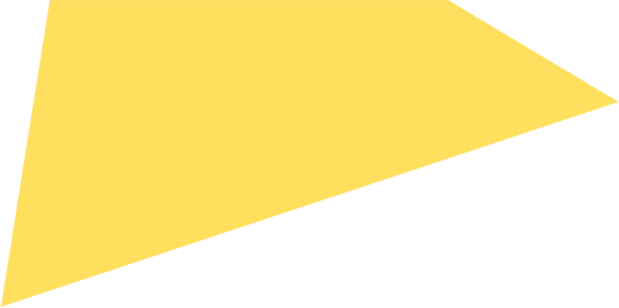 02
TRÌNH BÀY BÁO CÁO:
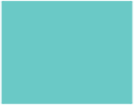 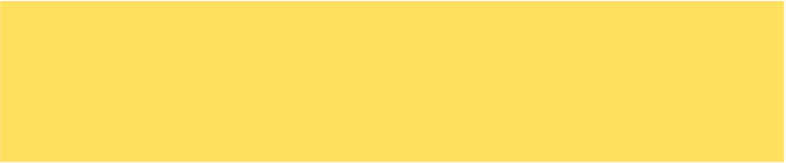 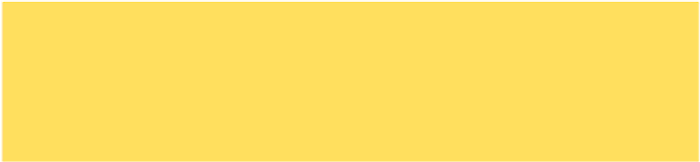 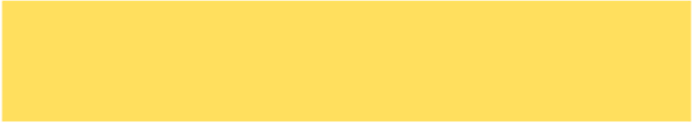 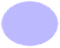 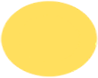 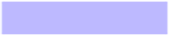 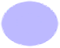 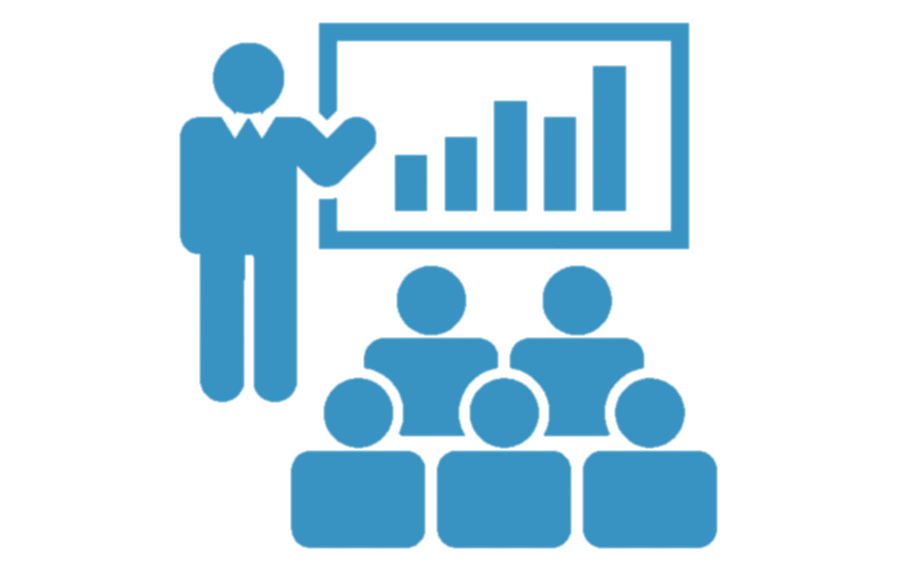 Ý NGHĨA CỦA PHÁT TRIỂN KINH TẾ - XÃ HỘI 
ĐỐI VỚI AN NINH QUỐC PHÒNG 
Ở TÂY NGUYÊN
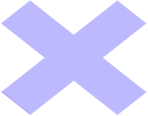 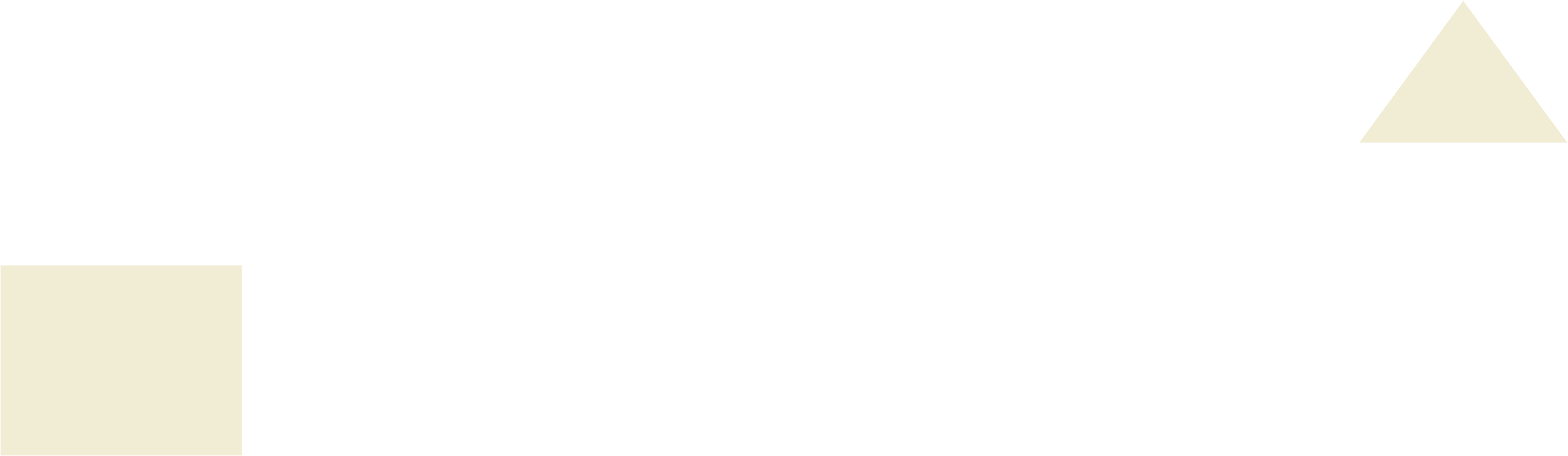 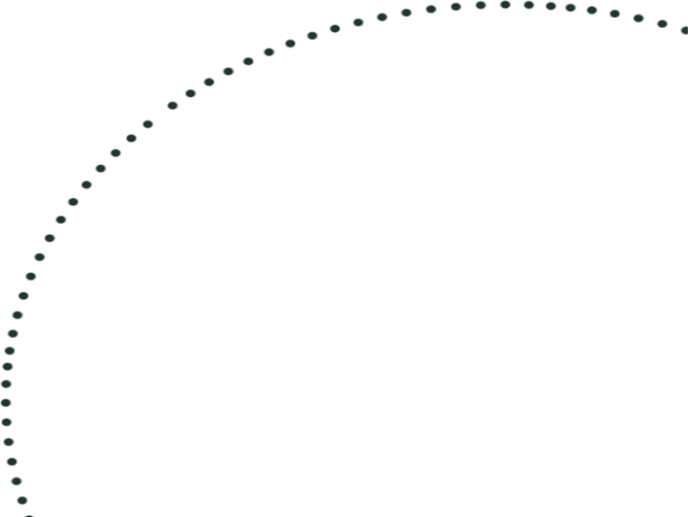 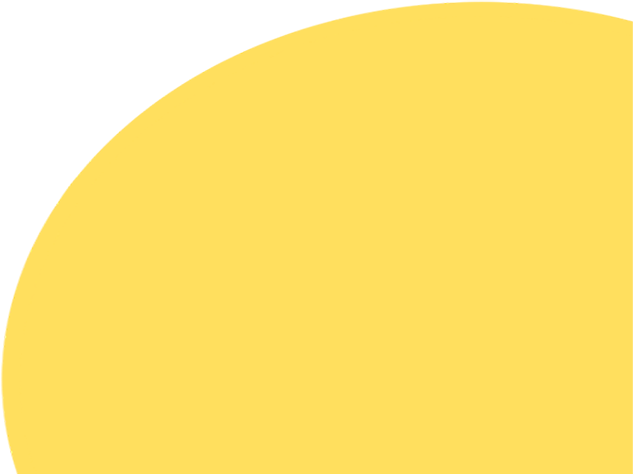 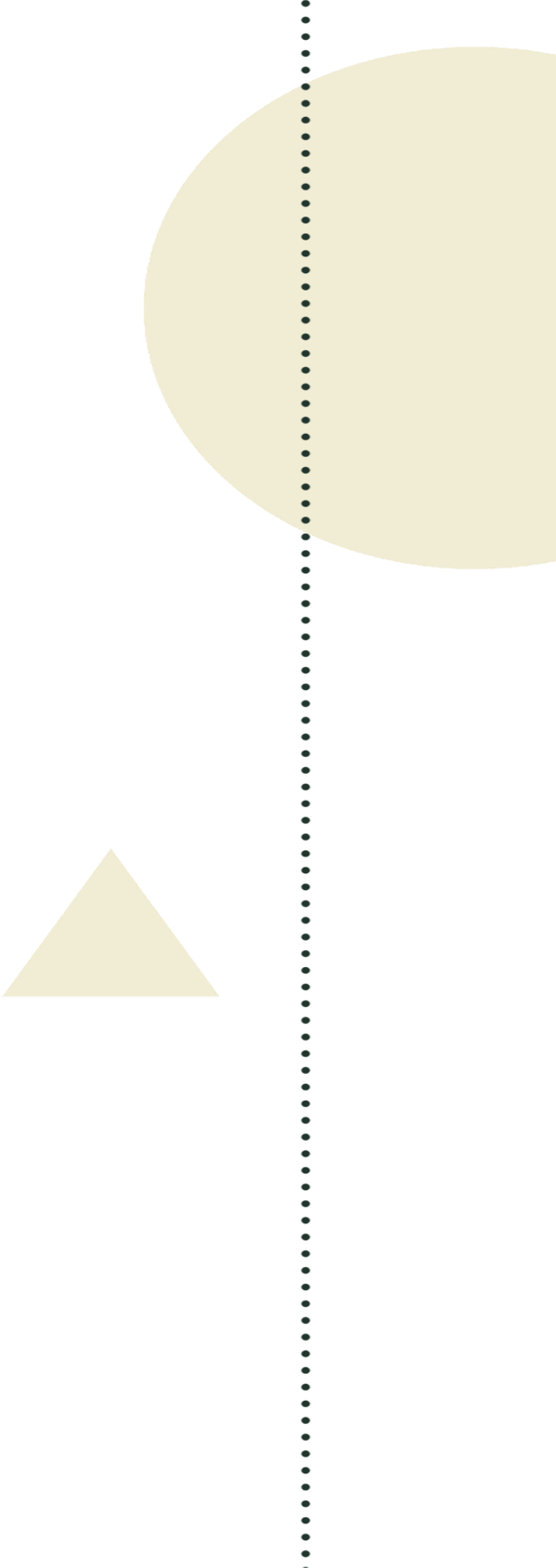 02
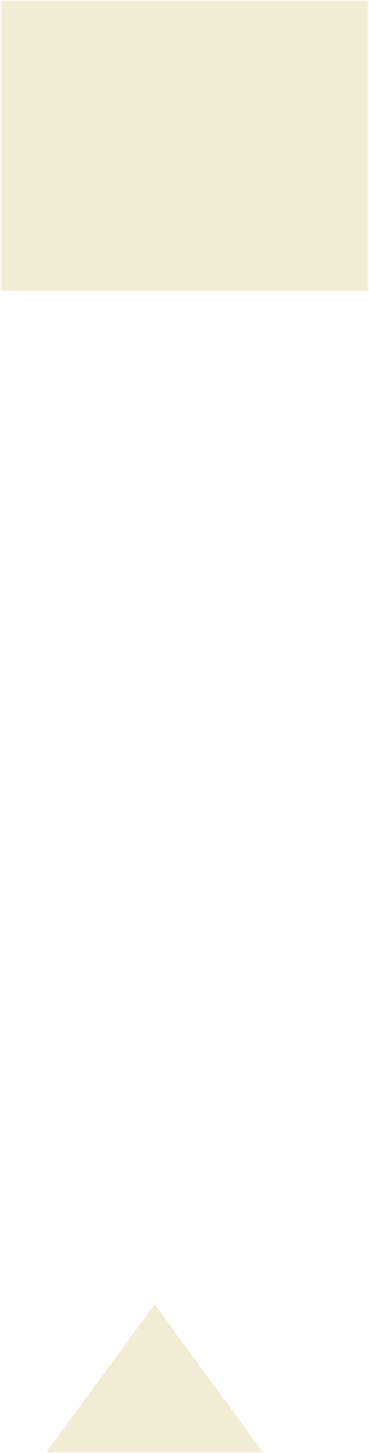 TRÌNH BÀY BÁO CÁO:
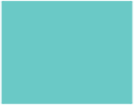 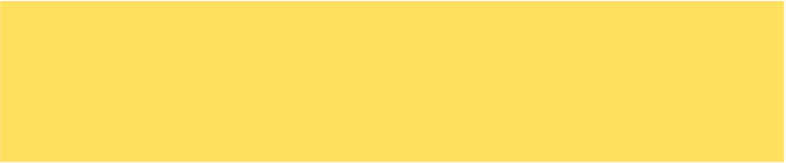 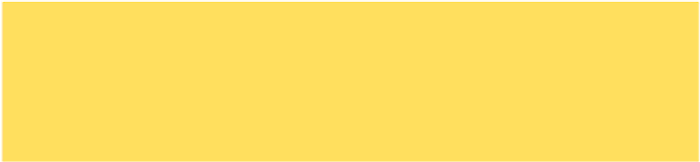 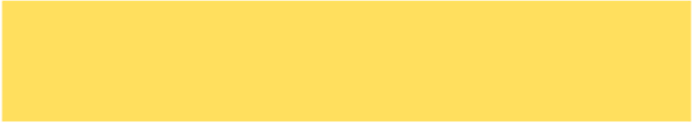 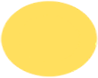 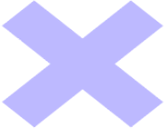 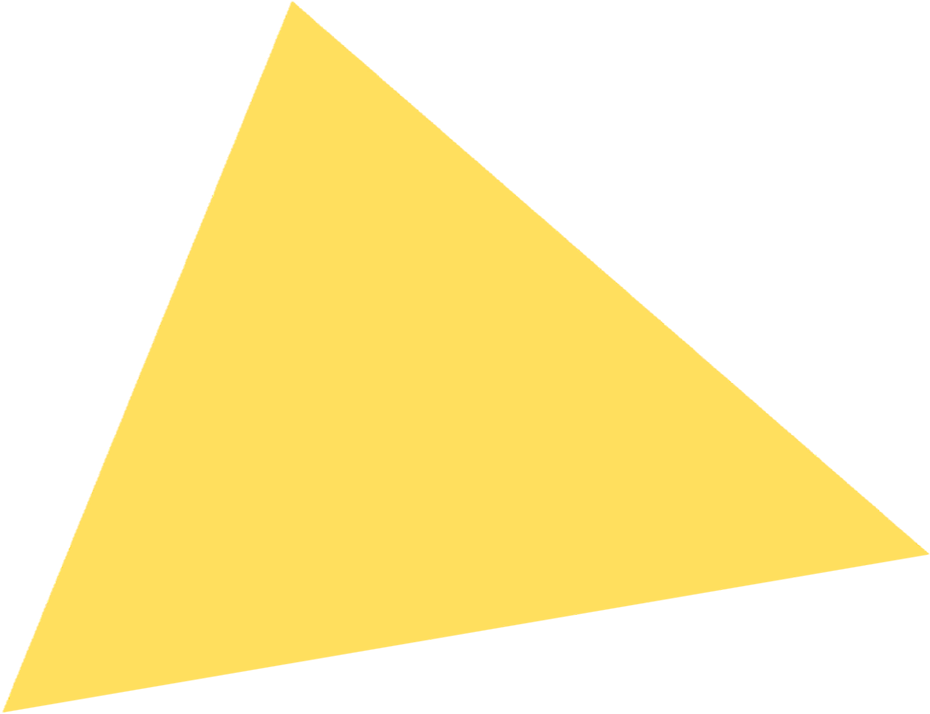 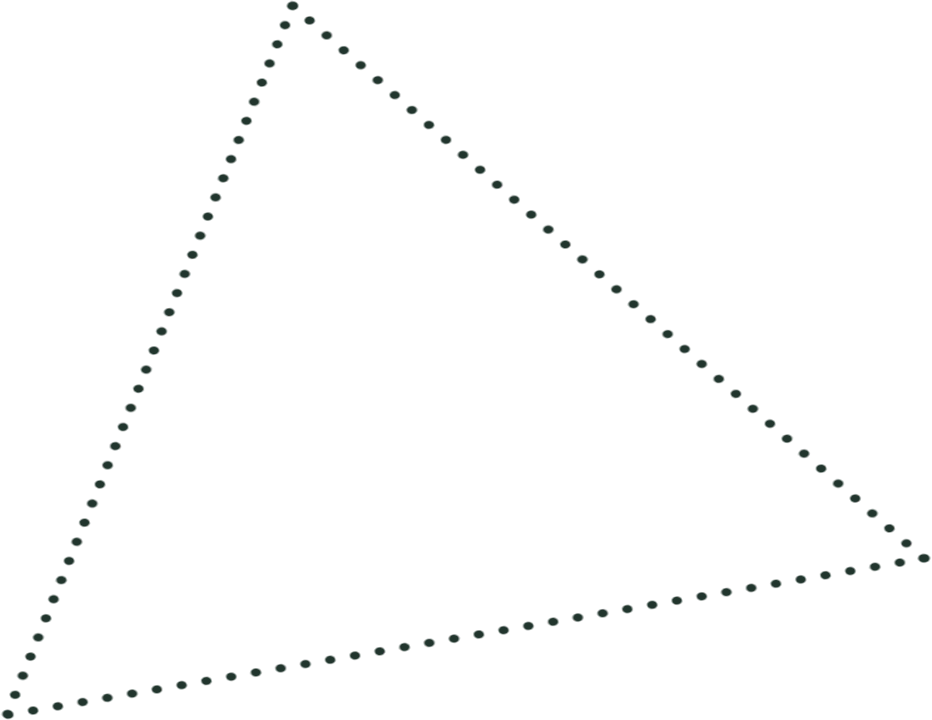 Tây Nguyên, với vị trí địa lý đặc biệt và tiềm năng tài nguyên phong phú, đóng vai trò quan trọng trong sự phát triển toàn diện của Việt Nam. Phát triển kinh tế xã hội Tây Nguyên không chỉ mang lại lợi ích trực tiếp cho khu vực mà còn có ý nghĩa sâu sắc đối với an ninh quốc phòng của đất nước.
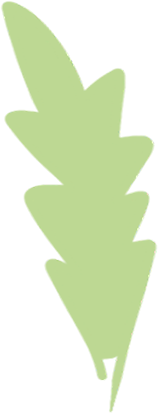 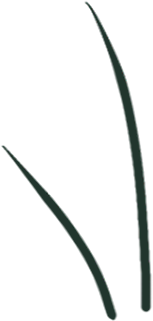 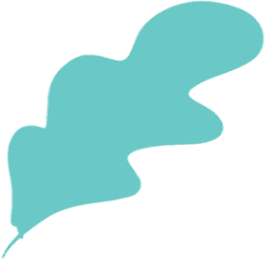 mở đầu
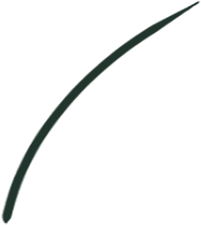 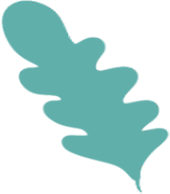 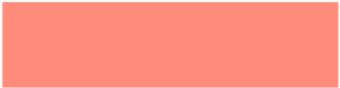 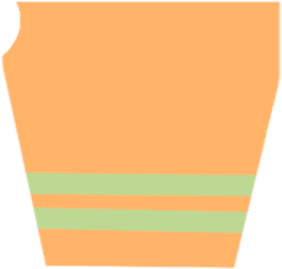 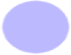 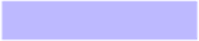 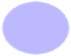 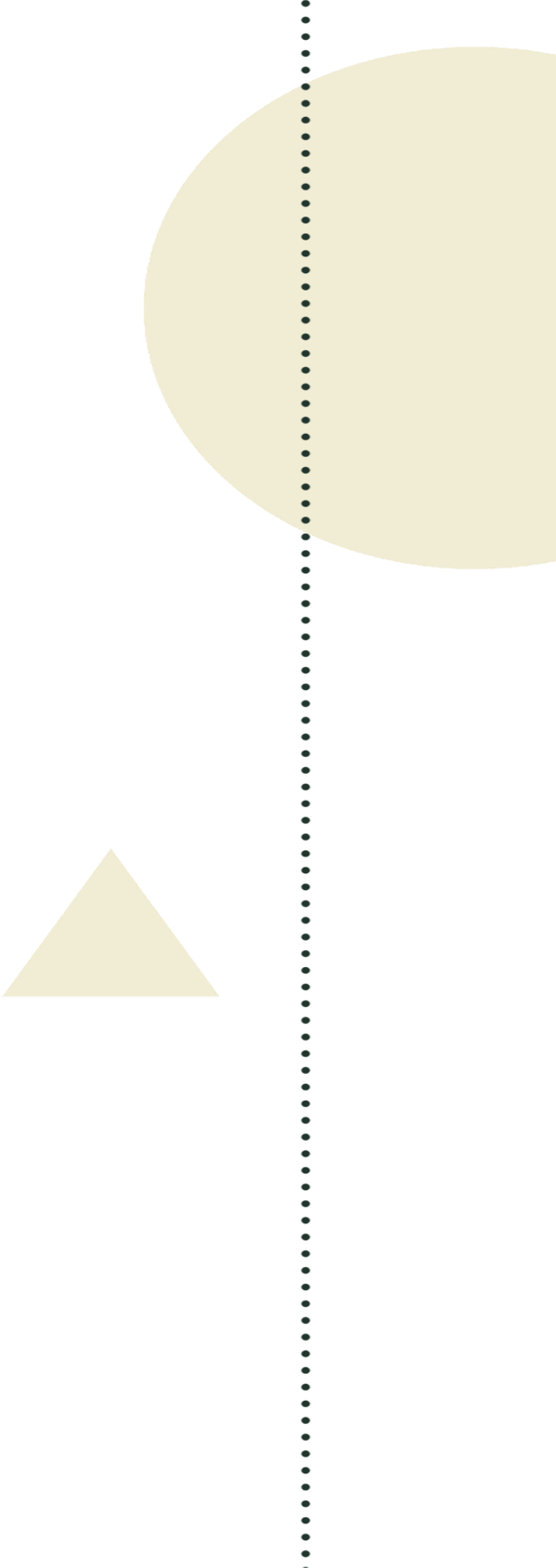 02
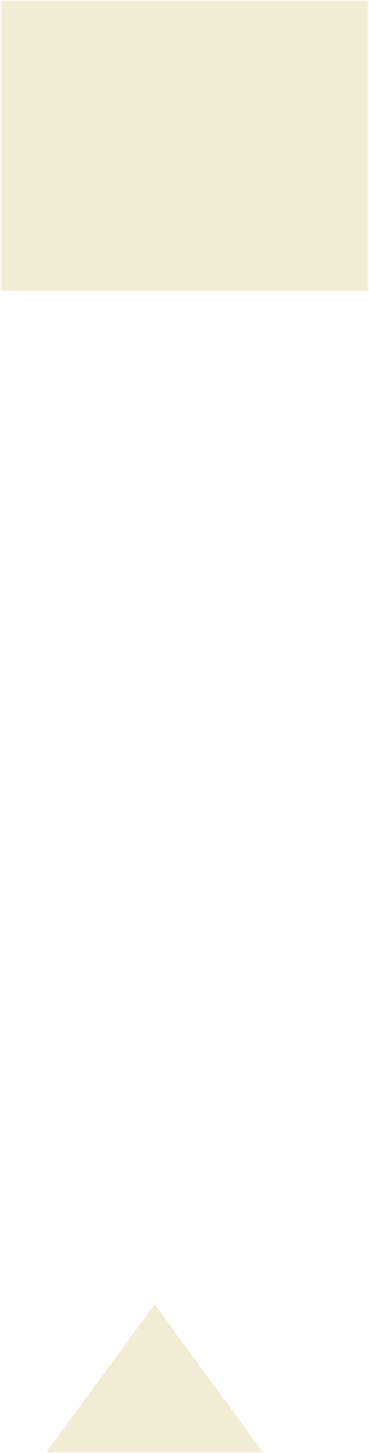 TRÌNH BÀY BÁO CÁO:
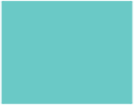 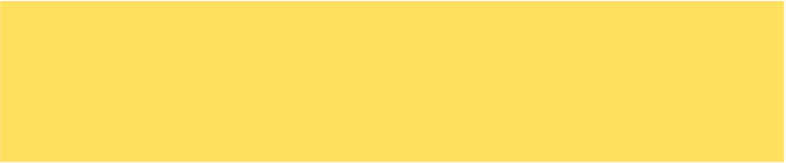 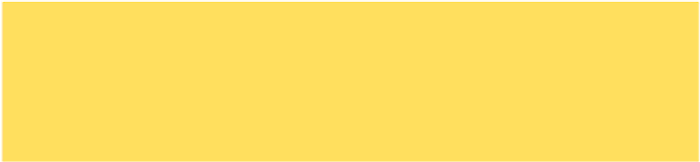 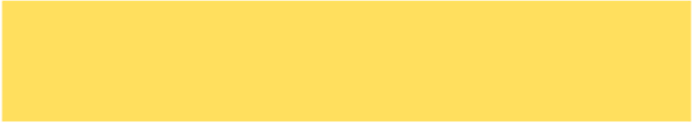 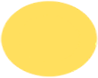 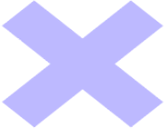 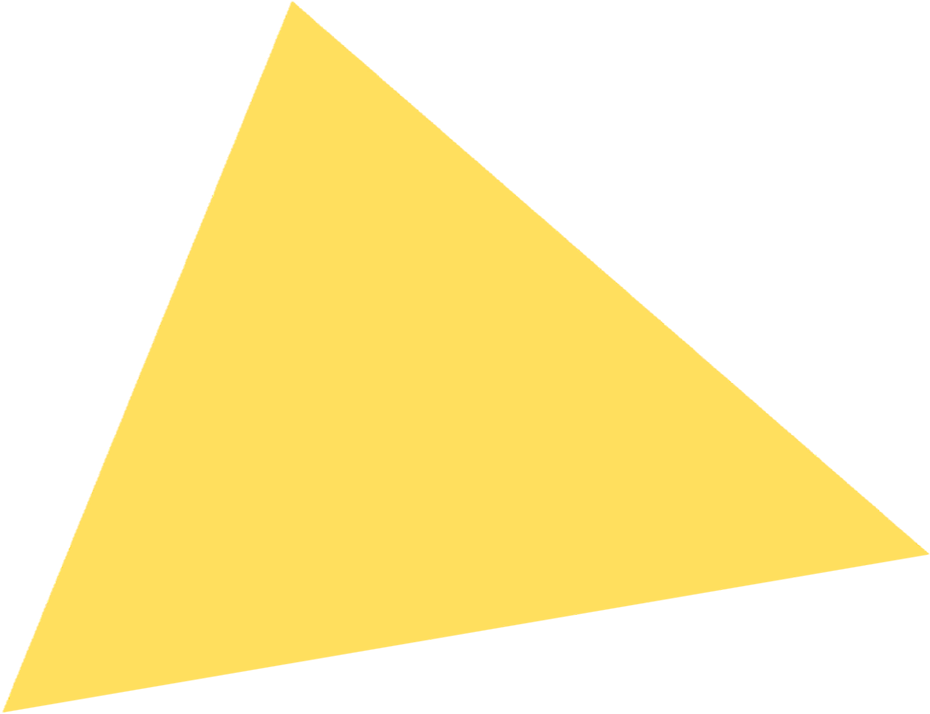 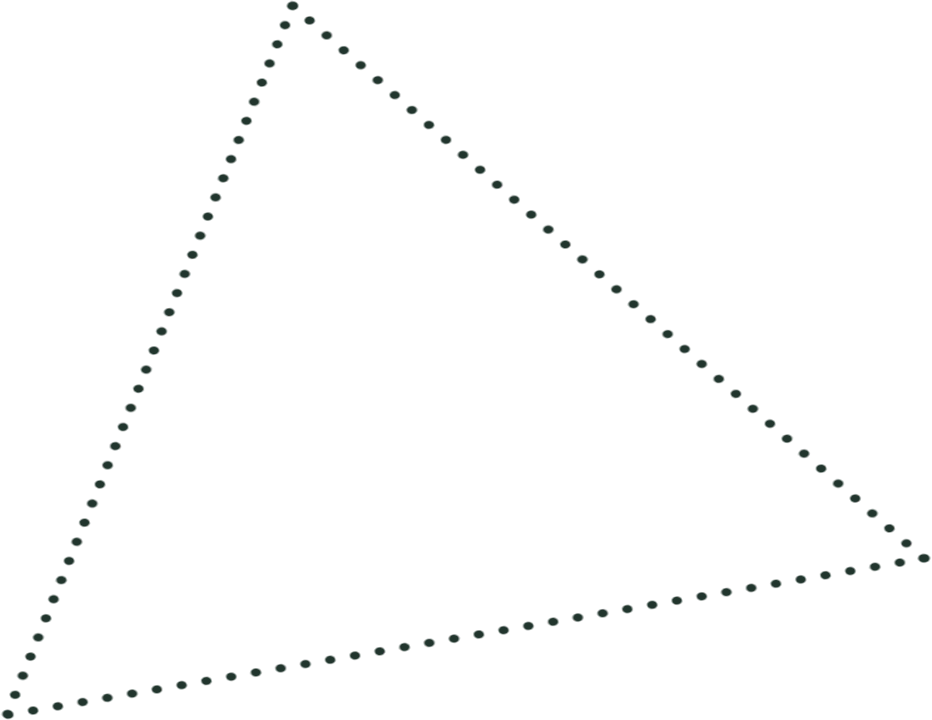 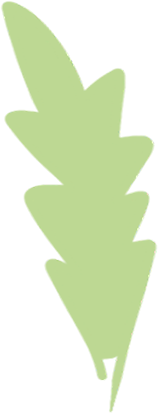 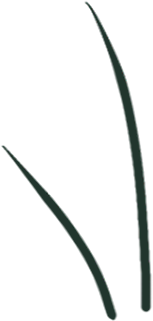 1. Tổng quan về tình hình kinh tế xã hội Tây Nguyên
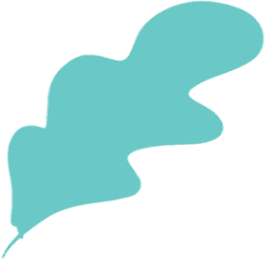 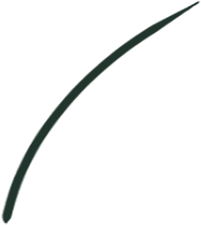 NỘI DUNG
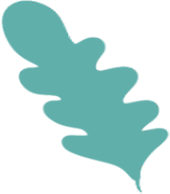 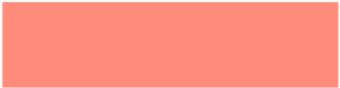 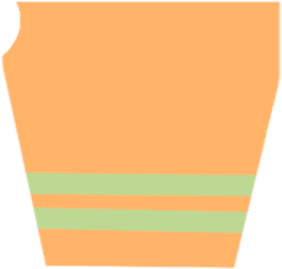 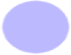 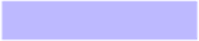 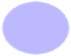 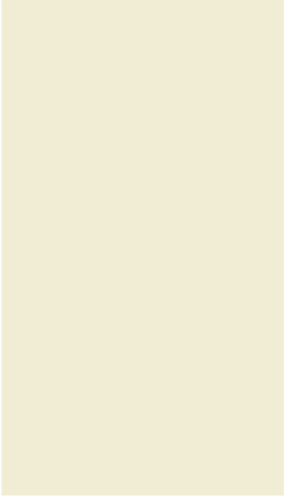 02
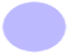 TRÌNH BÀY BÁO CÁO:
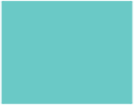 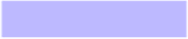 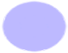 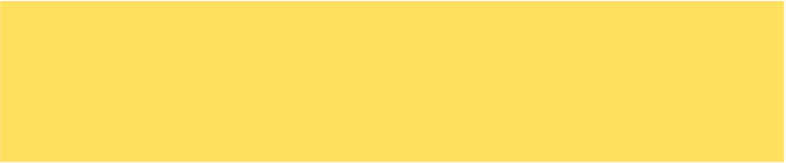 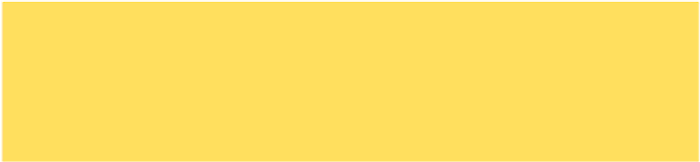 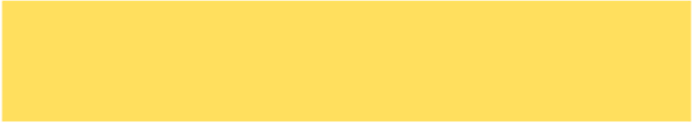 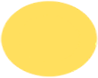 Kinh tế:
-Tăng trưởng kinh tế: Tốc độ tăng trưởng GDP của Tây Nguyên đạt trung bình 7%/năm trong giai đoạn 2015-2023.
- Các ngành kinh tế chính: Nông nghiệp (trồng cà phê, cao su, hồ tiêu), lâm nghiệp, và khai thác khoáng sản (bô-xít)...
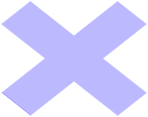 Theo số liệu của Tổng cục Thống kê:
- Dân số Tây Nguyên năm 2023 là khoảng 6 triệu người.
- Dân tộc: Tây Nguyên là nơi cư trú của nhiều dân tộc thiểu số, bao gồm Ê Đê, Gia Rai, M'Nông, Xê Đăng, và nhiều dân tộc khác.
Xã hội:Giáo dục: Tỷ lệ biết chữ đạt 85%, tăng từ 75% vào năm 2010.Y tế: Số lượng bác sĩ trên 1.000 dân là 0,7, tăng so với 0,5 vào năm 2010.
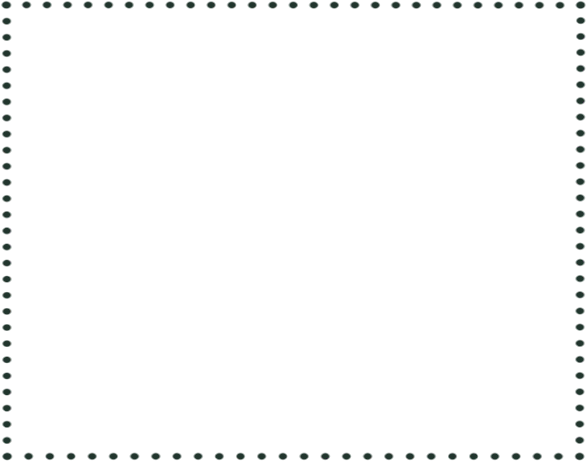 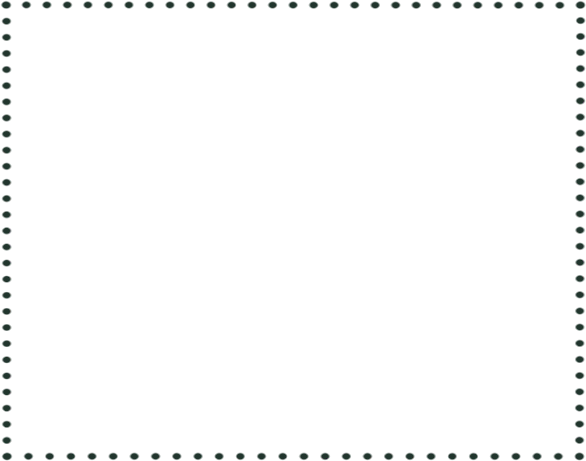 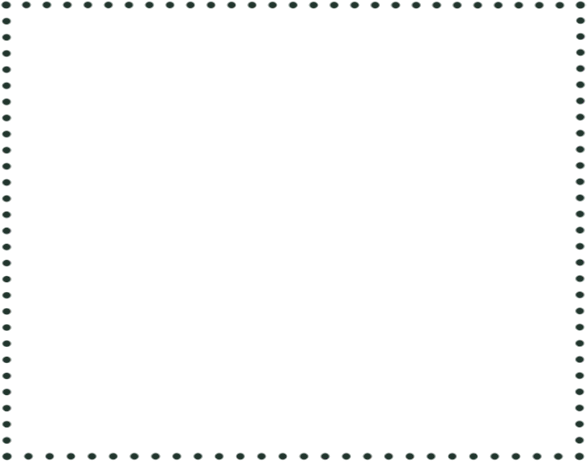 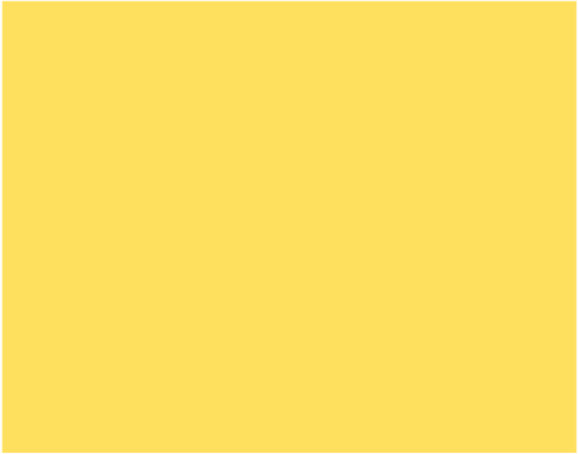 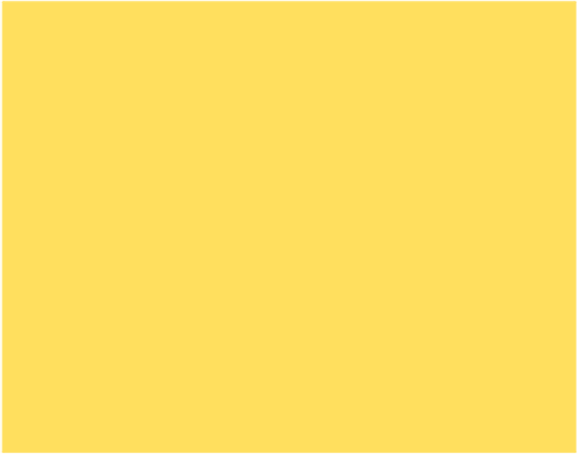 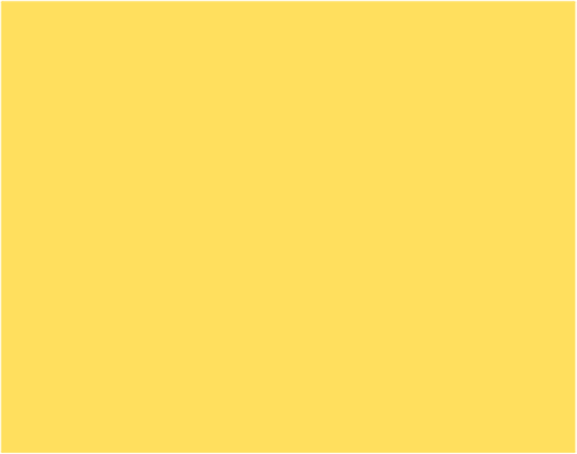 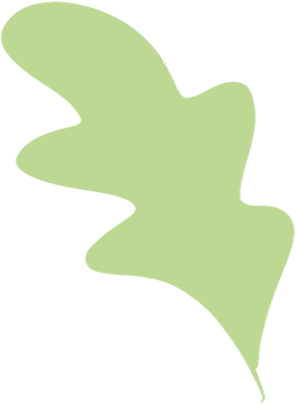 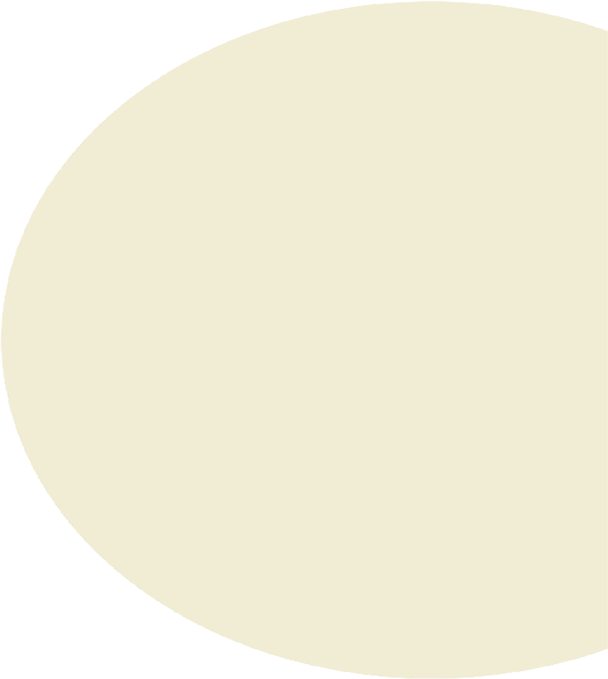 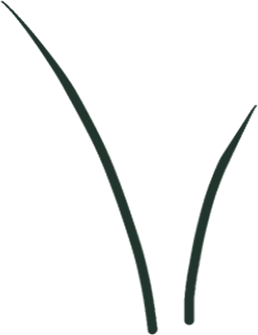 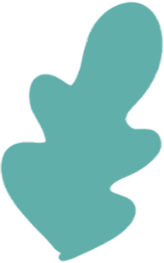 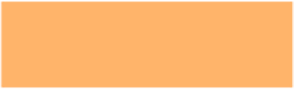 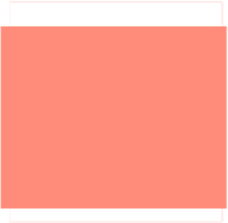 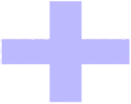 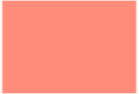 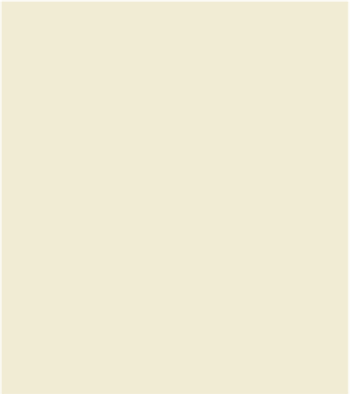 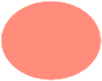 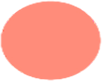 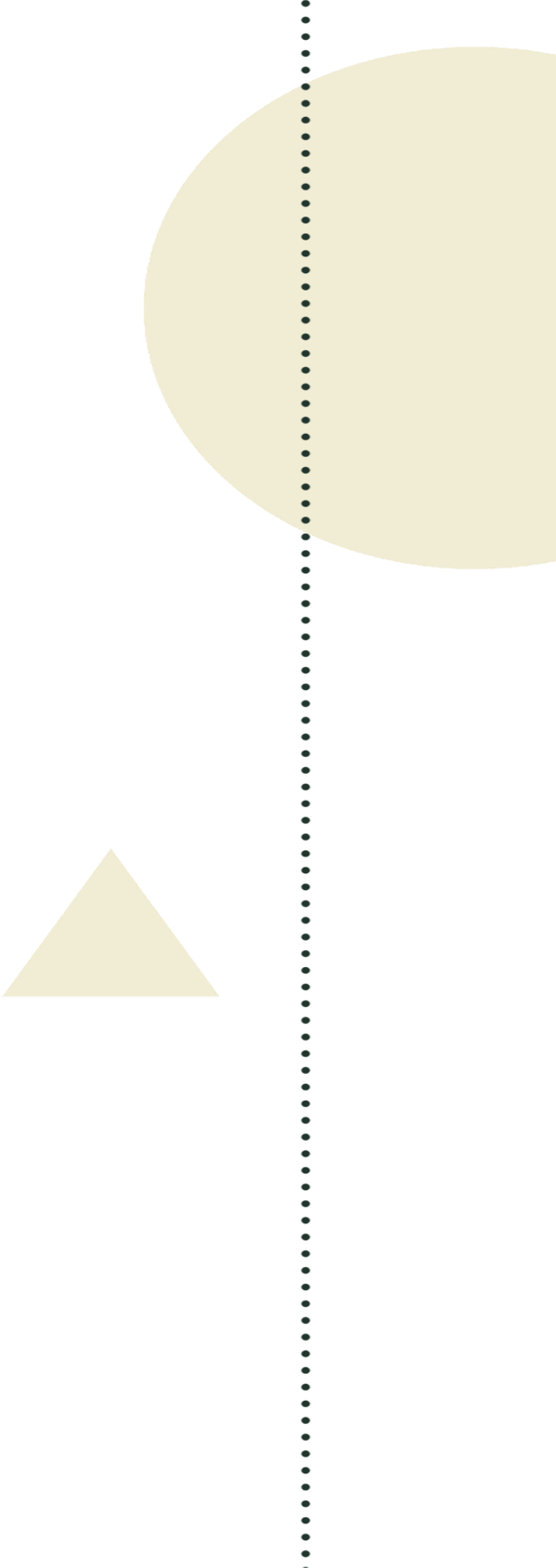 02
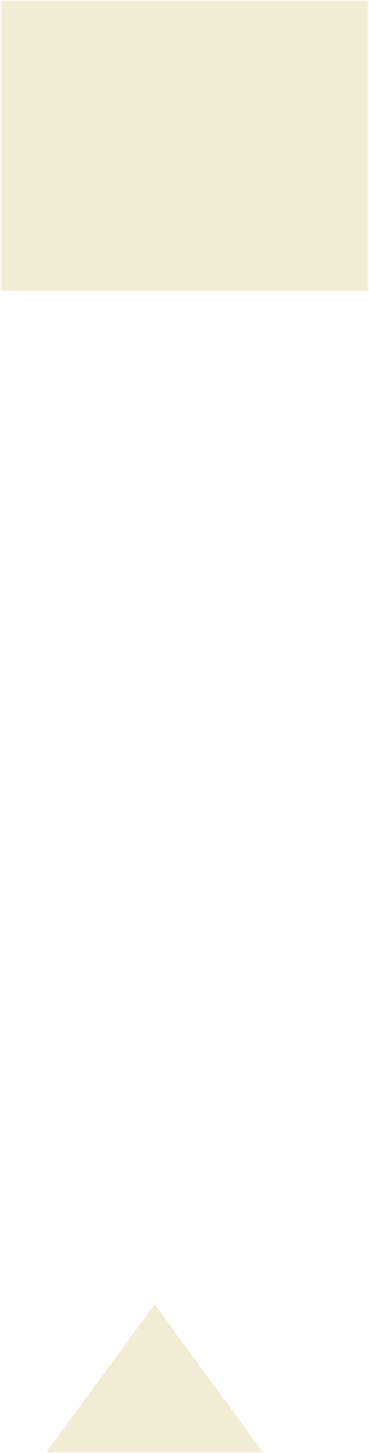 TRÌNH BÀY BÁO CÁO:
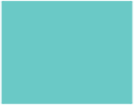 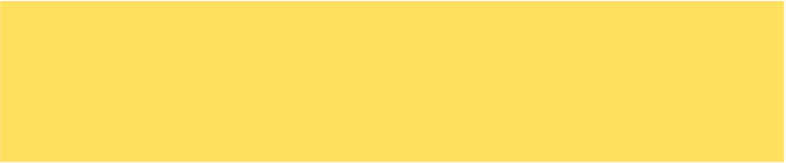 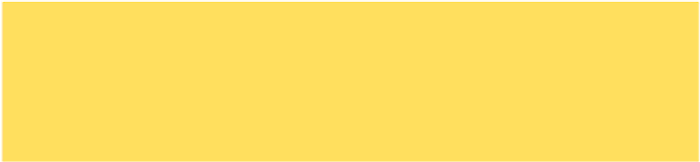 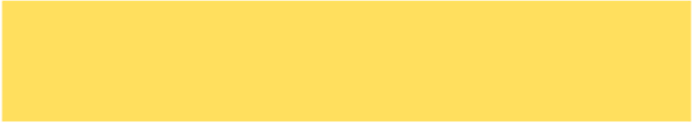 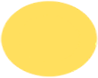 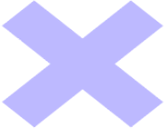 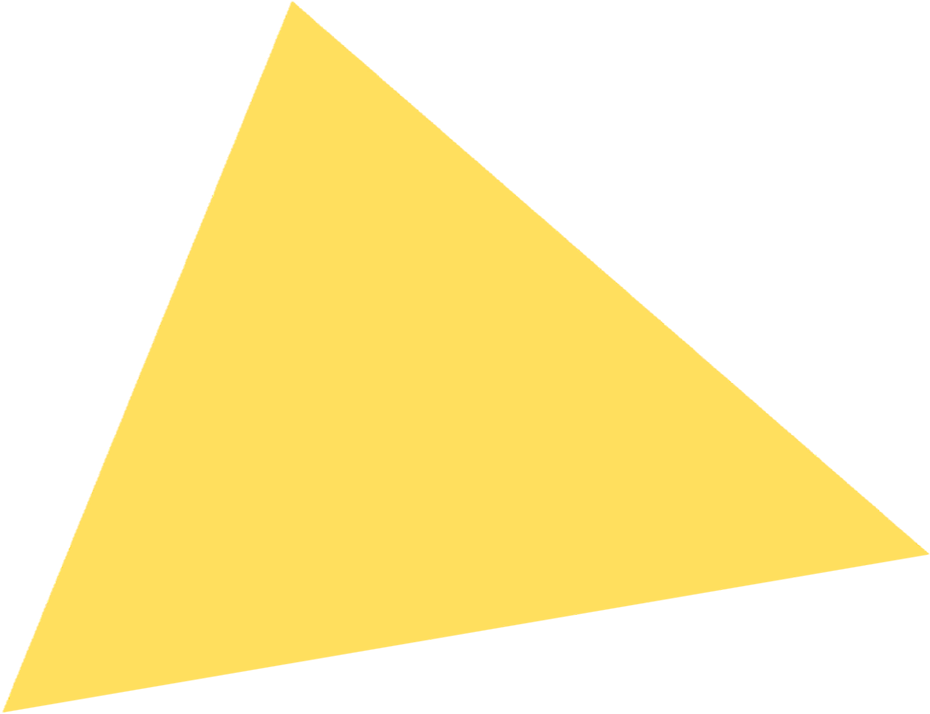 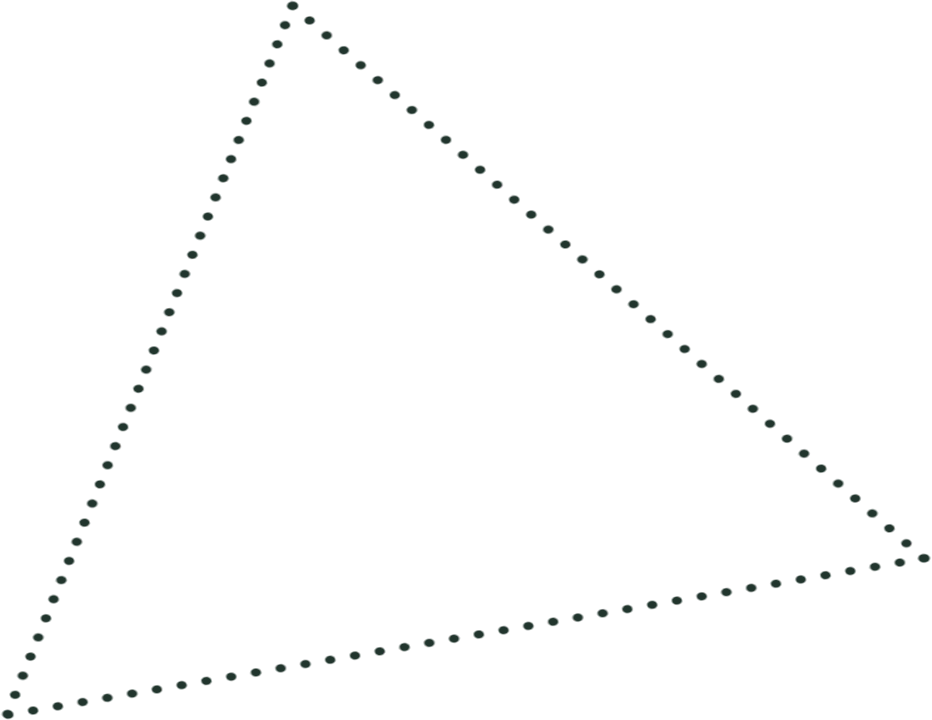 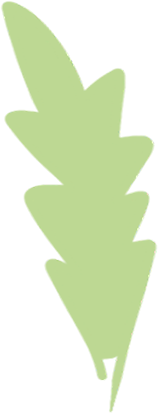 2. Ý nghĩa của phát triển kinh tế xã hội đối với an ninh quốc phòng
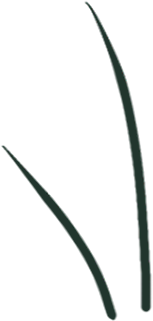 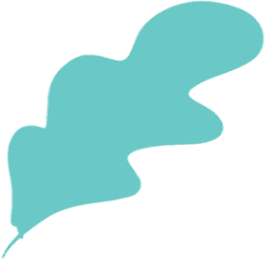 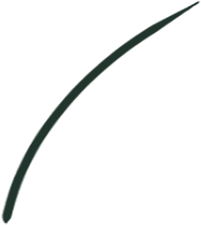 NỘI DUNG
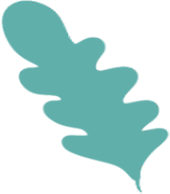 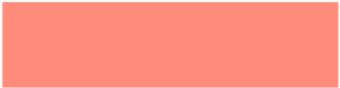 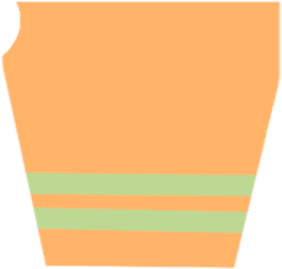 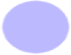 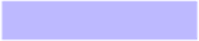 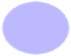 02
TRÌNH BÀY BÁO CÁO:
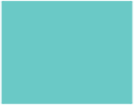 Góp phần giữ gìn hoà bình, hữu nghị, hợp tác cùng phát triển với các nước láng giềng, tăng cường kết nối với các nước trong khu vực Tiểu vùng sông Mê Công, nhất là khuôn khổ Hợp tác Tiểu vùng Mê Công mở rộng, khu vực tam giác phát triển VN - Lào - Campuchia và các nước ASEAN
Là cơ sở để giữ vững an ninh quốc phòng khu vực biên giới; ổn định trật tự, an toàn xã hội; tạo điều kiện bảo tồn và phát triển hệ sinh thái rừng, nhất là rừng đầu nguồn và đa dạng sinh học, đảm bảo an ninh môi trường; đảm bảo an ninh nguồn nước.
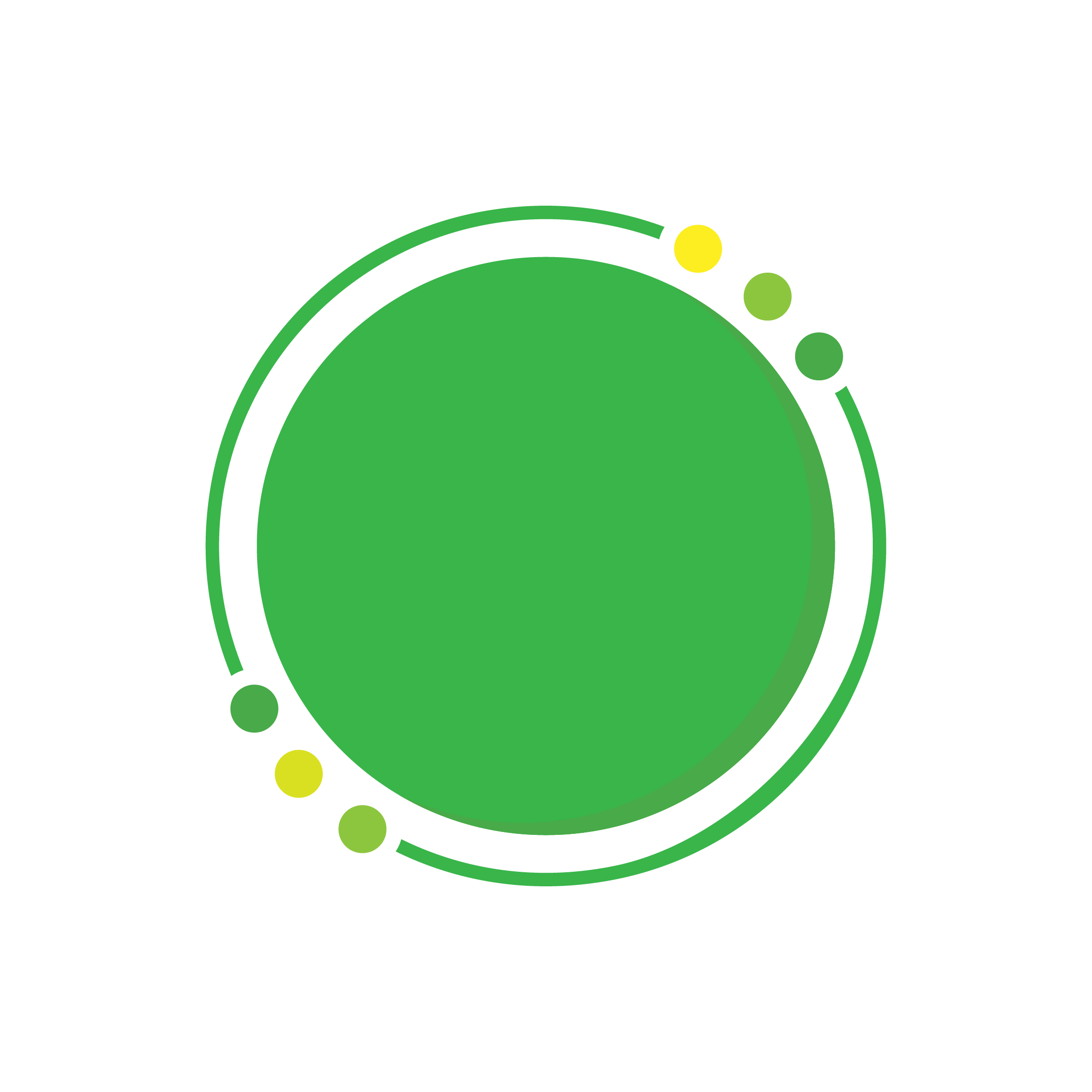 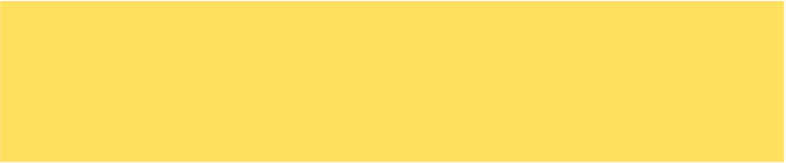 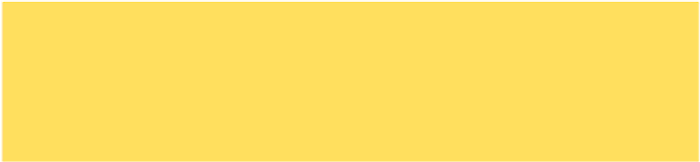 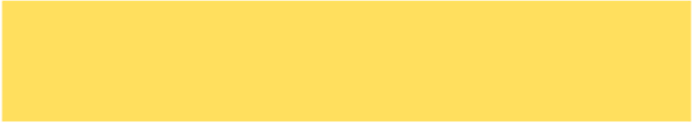 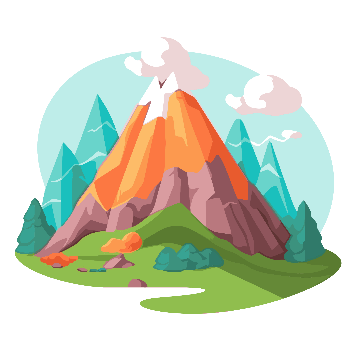 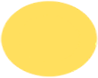 Là địa bàn chiến lược đặc biệt quan trọng về kinh tế - xã hội, môi trường sinh thái, an ninh quốc phòng và đối ngoại của cả nước
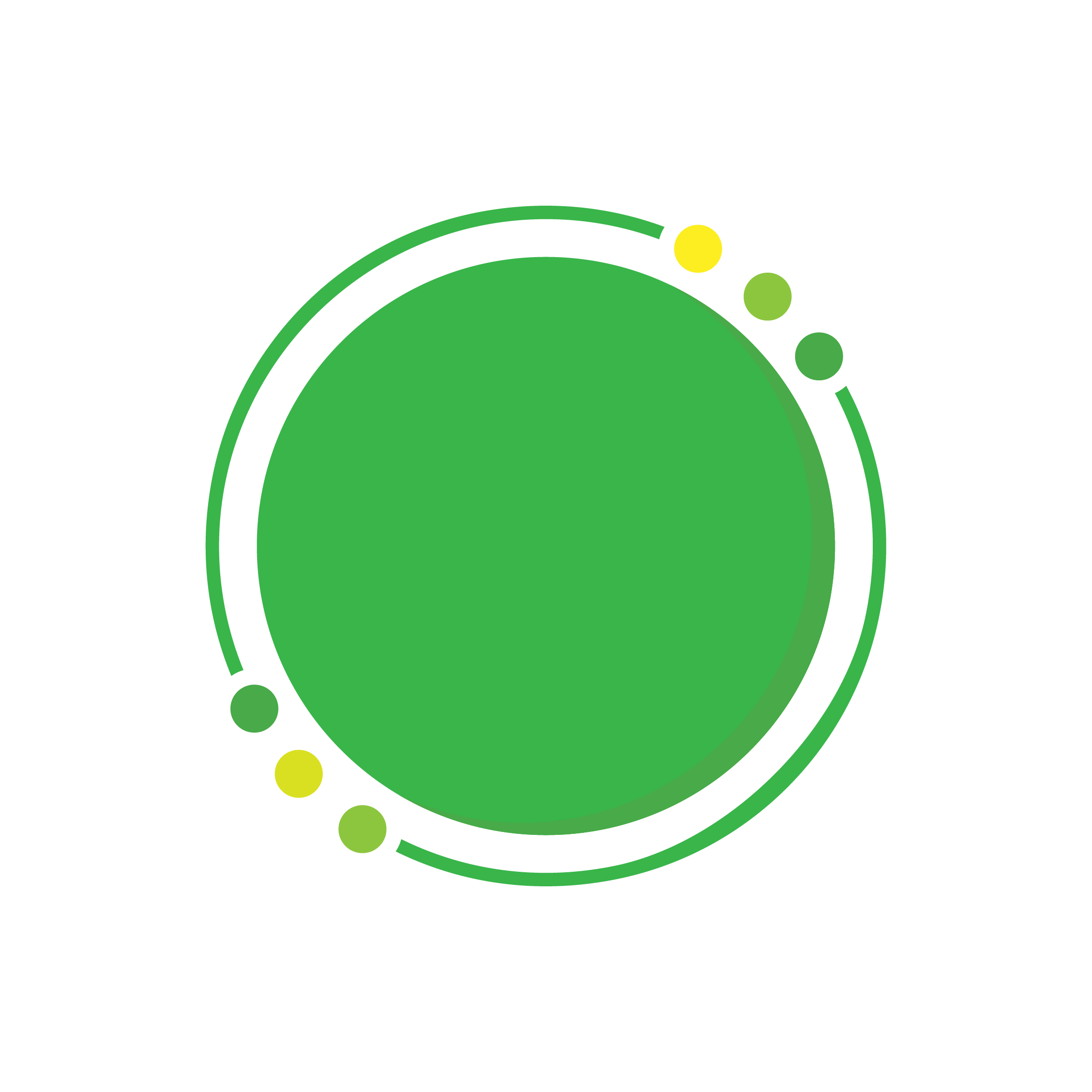 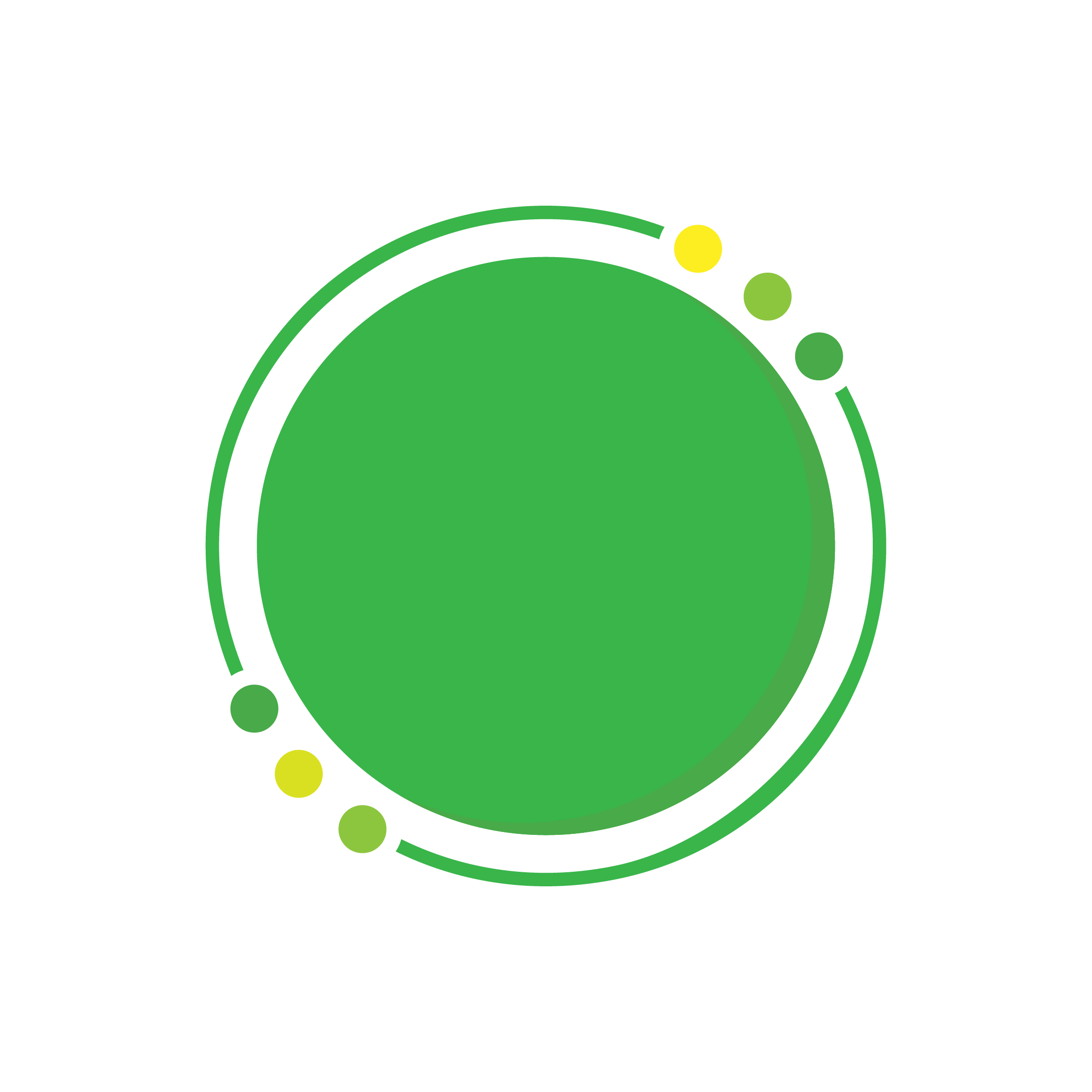 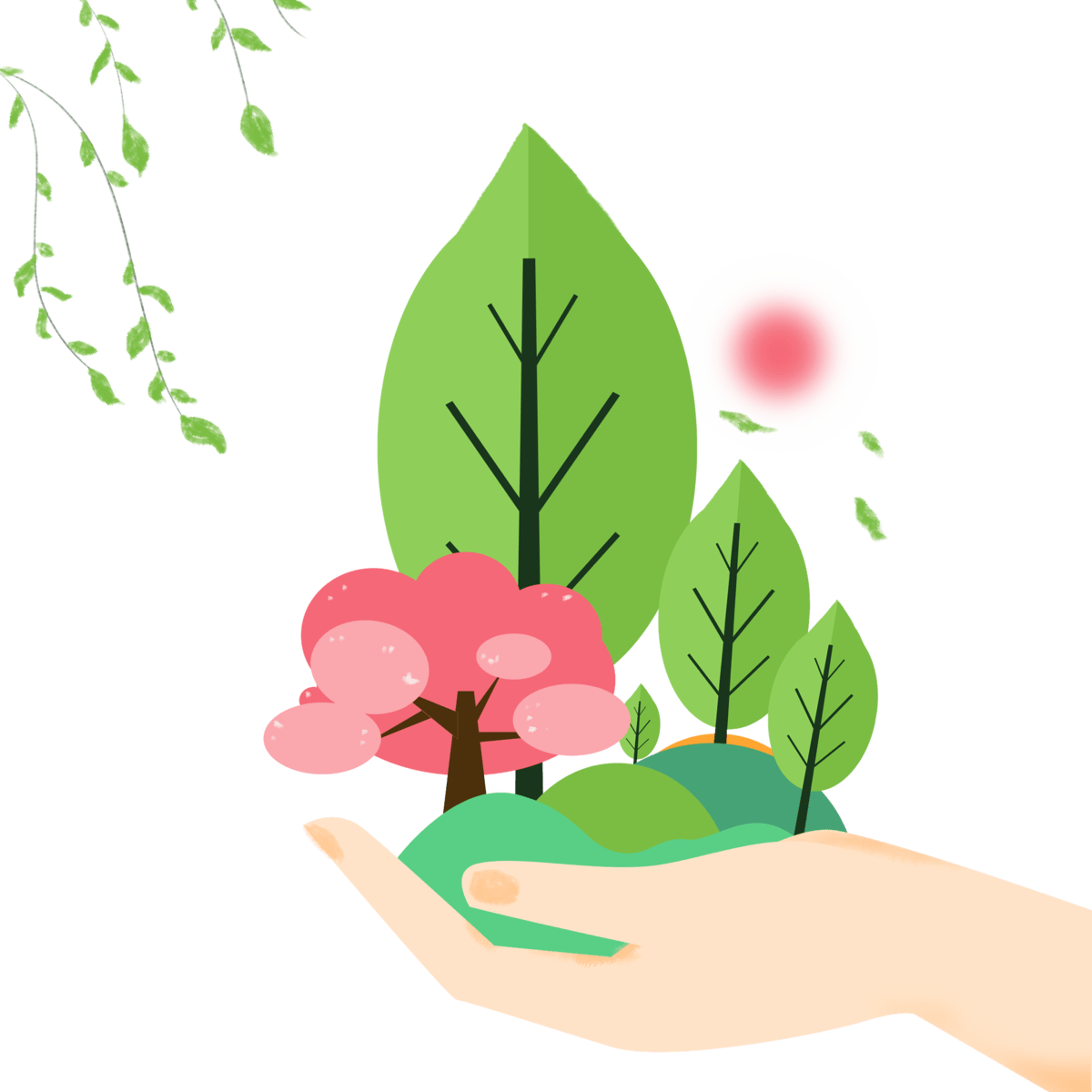 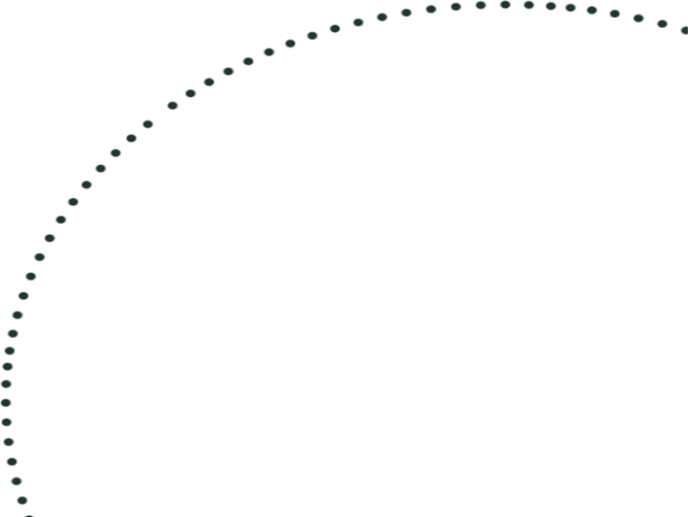 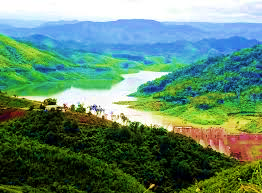 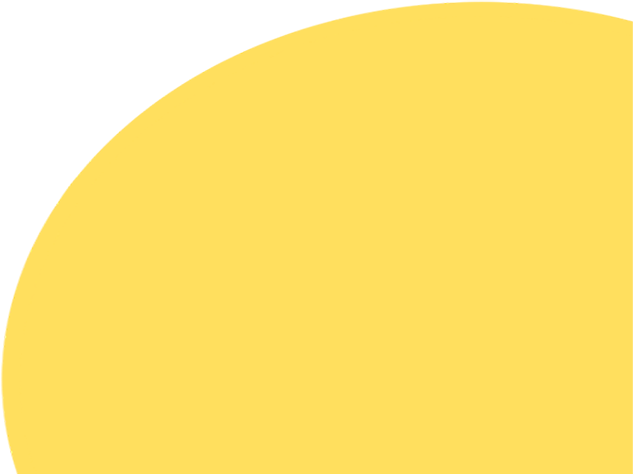 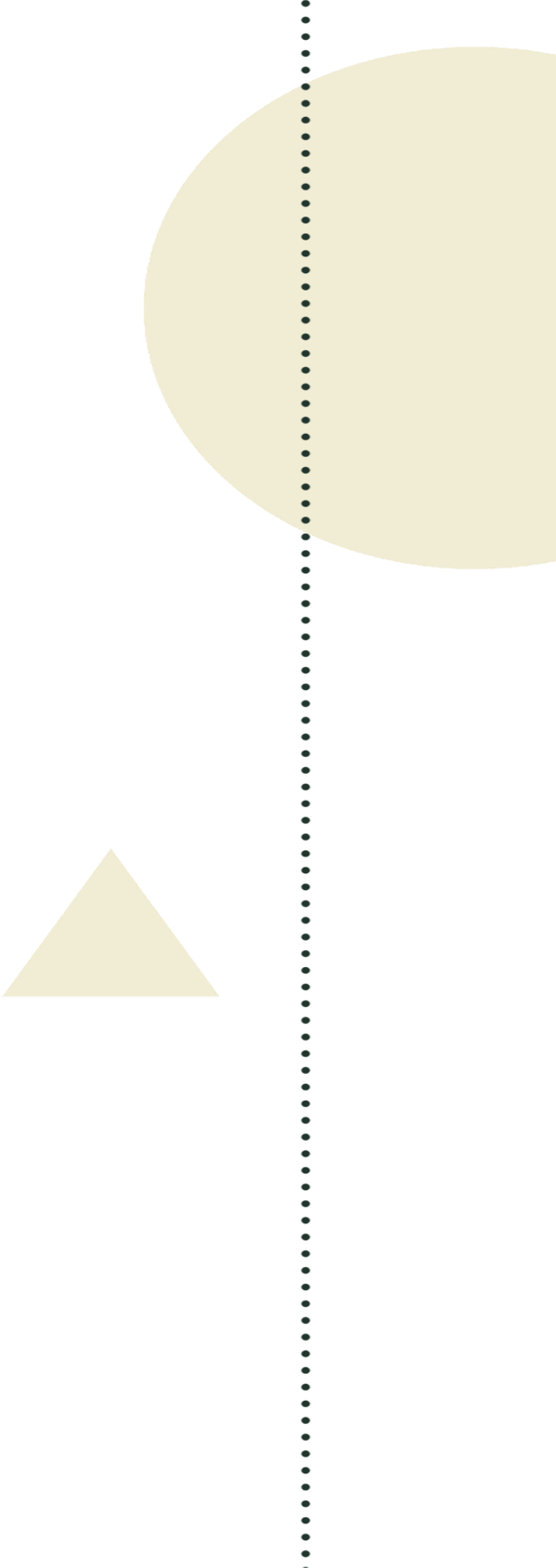 02
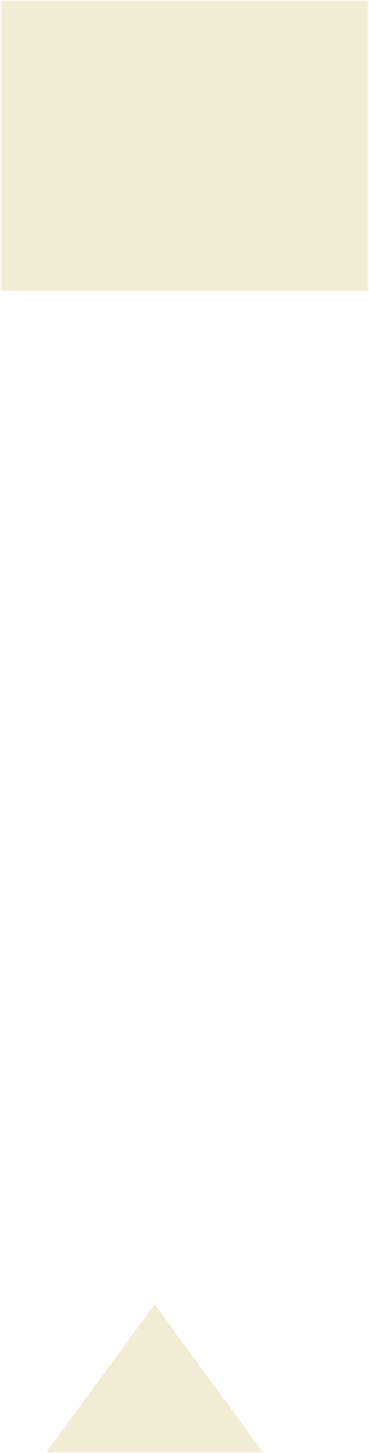 TRÌNH BÀY BÁO CÁO:
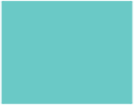 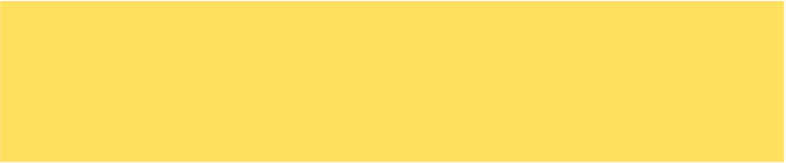 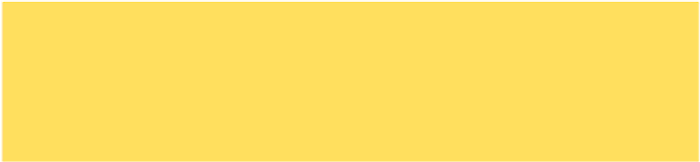 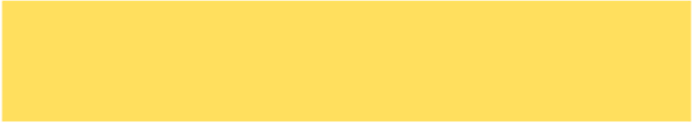 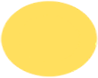 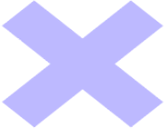 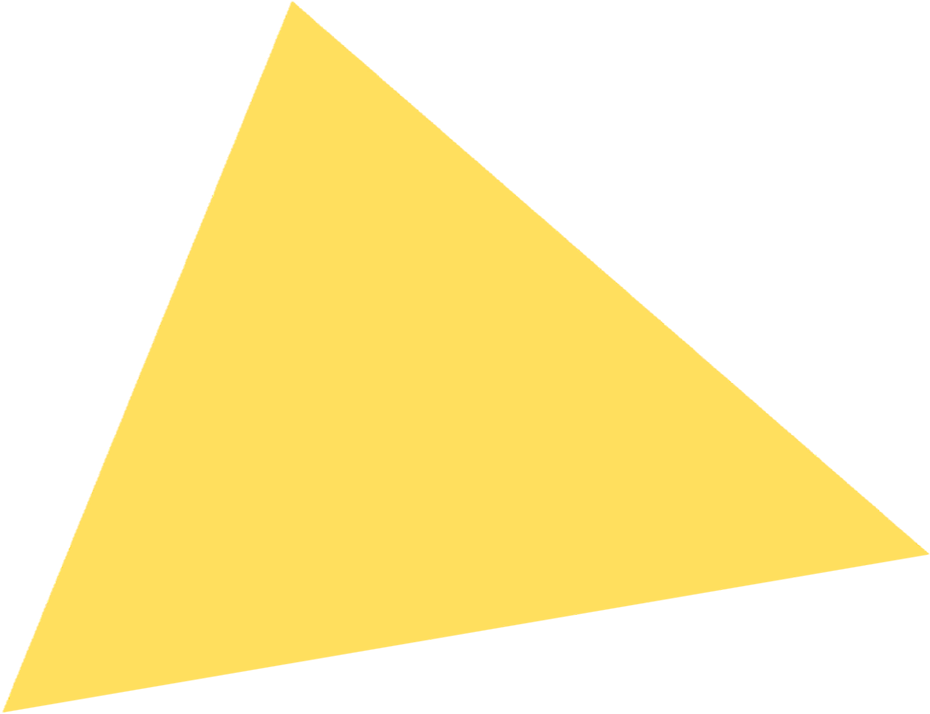 Phát triển Tây Nguyên nhanh, bền vững là chủ trương lớn của Đảng, Nhà Nước.
Xây dựng và phát triển vùng Tây Nguyên phải kết hợp hài hoà giữa phát triển kinh tế với văn hoá - xã hội, bảo vệ tài nguyên, môi trường, gắn kết chặt chẽ với bảo đảm an ninh quốc phòng và tăng cường công tác đối ngoại.
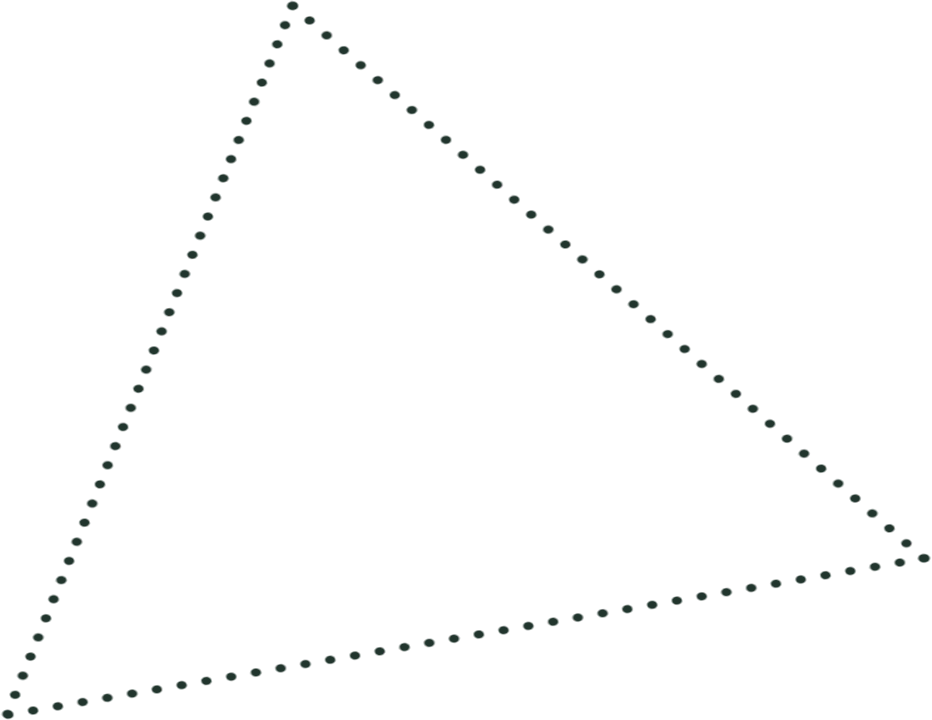 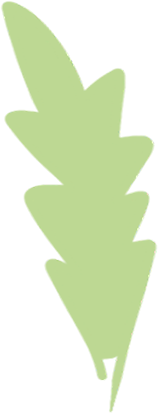 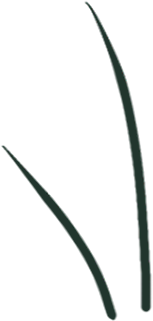 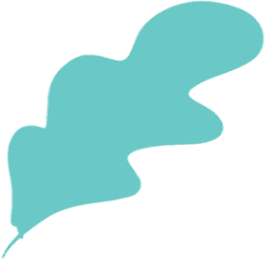 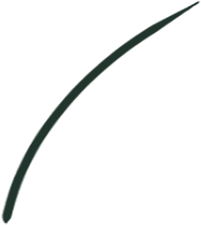 KẾT LUẬN
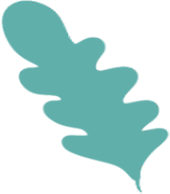 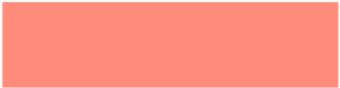 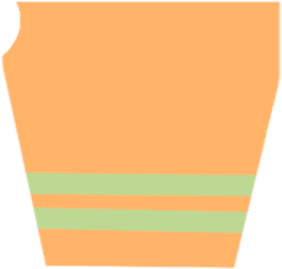 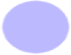 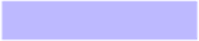 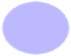